Vocab revision!
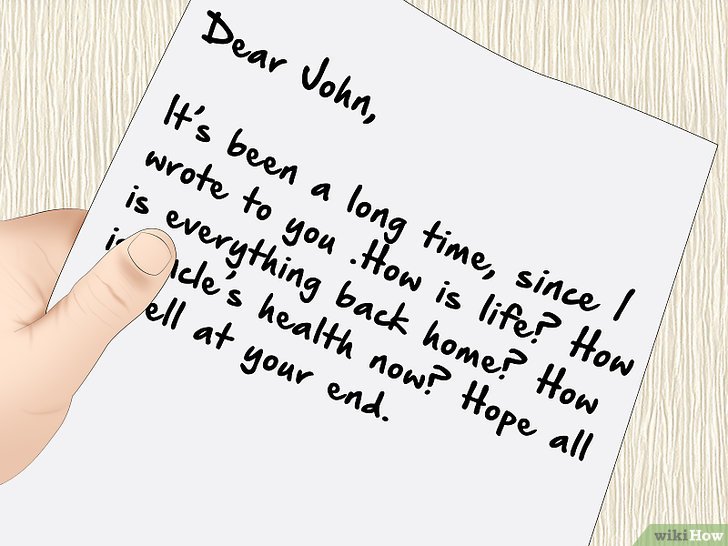 letter
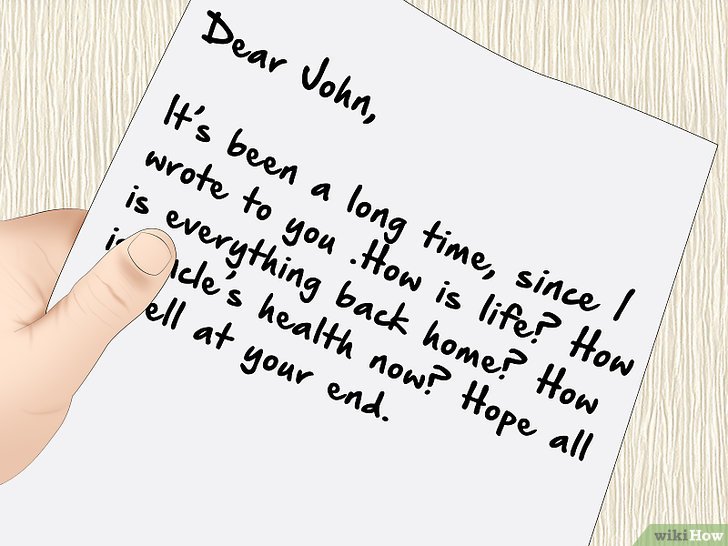 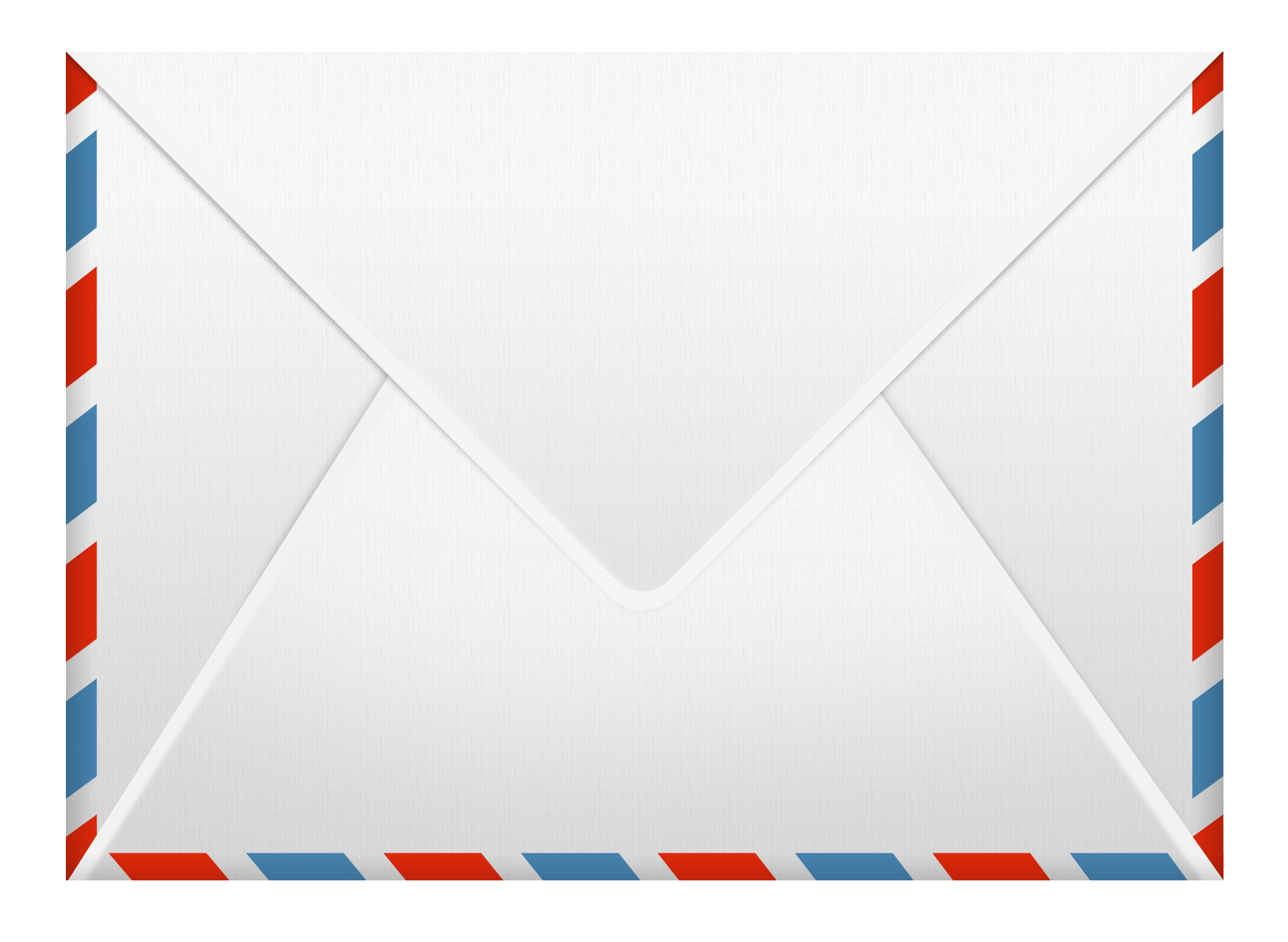 envelope
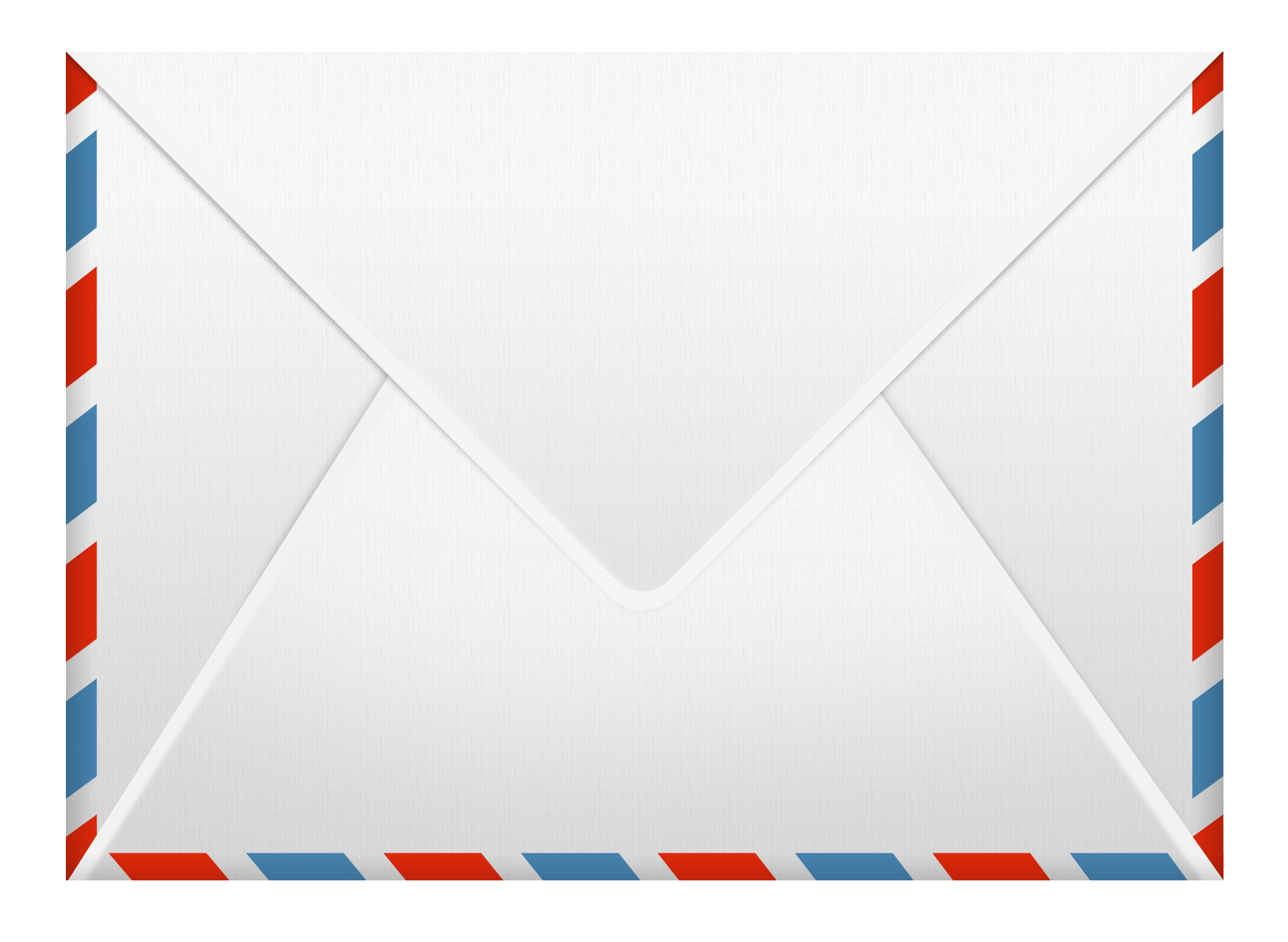 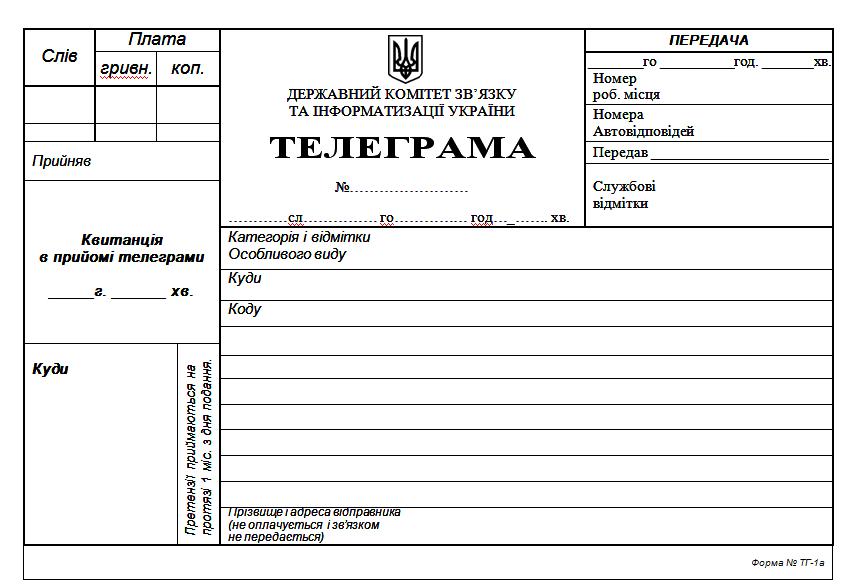 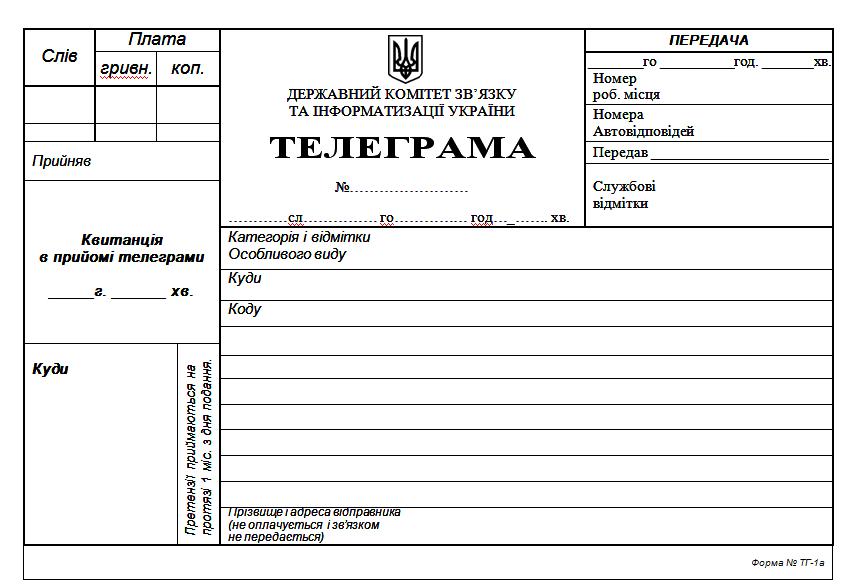 telegram
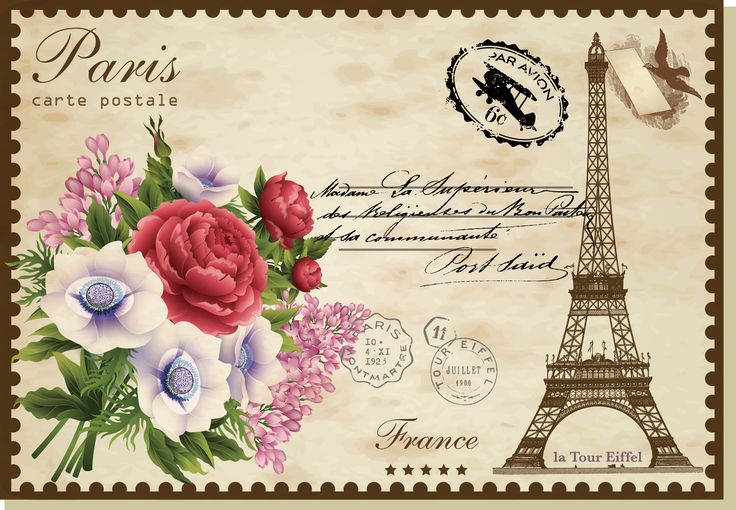 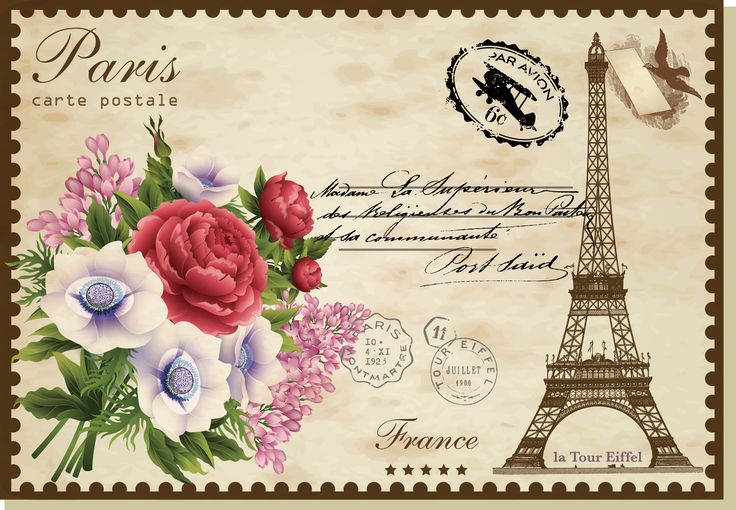 postcard
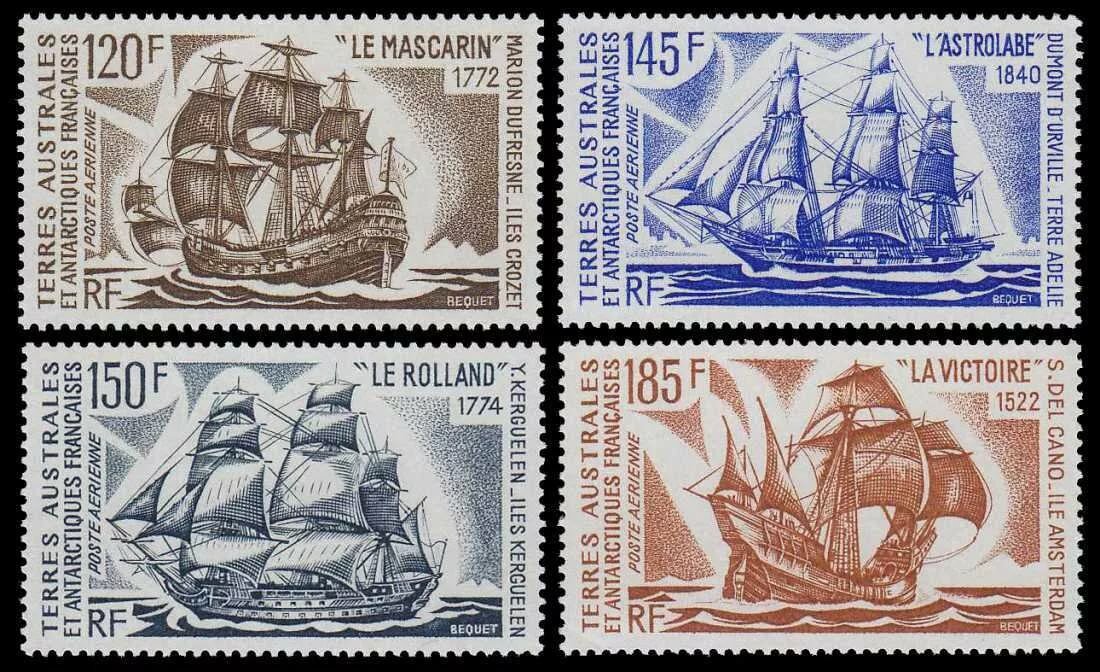 stamps
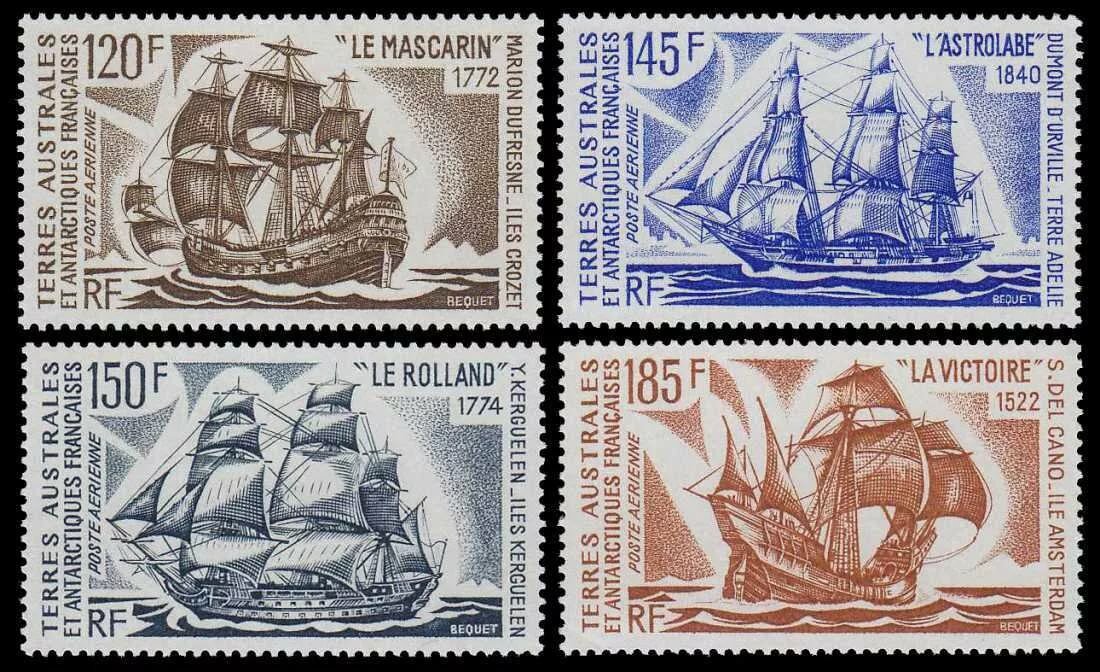 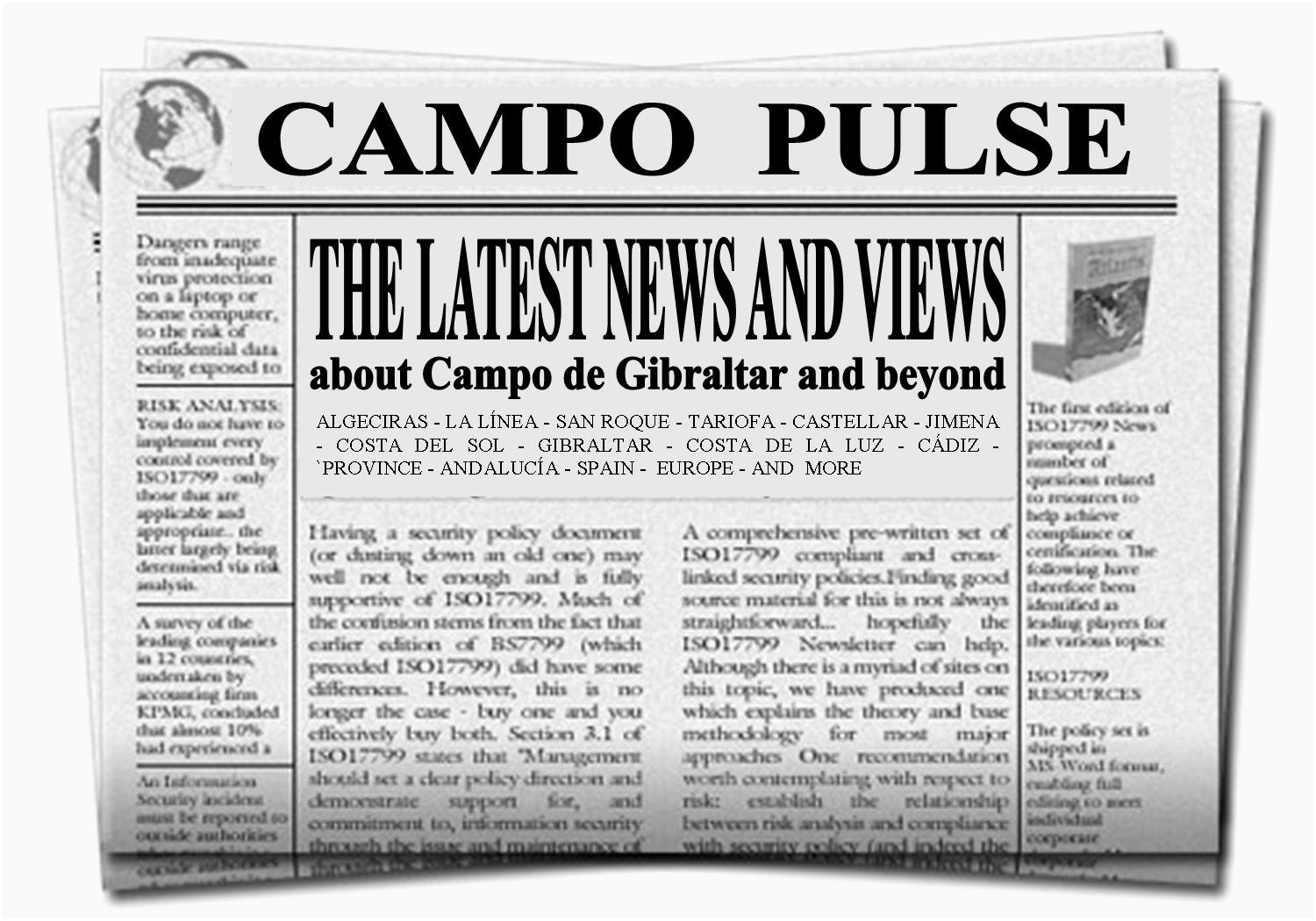 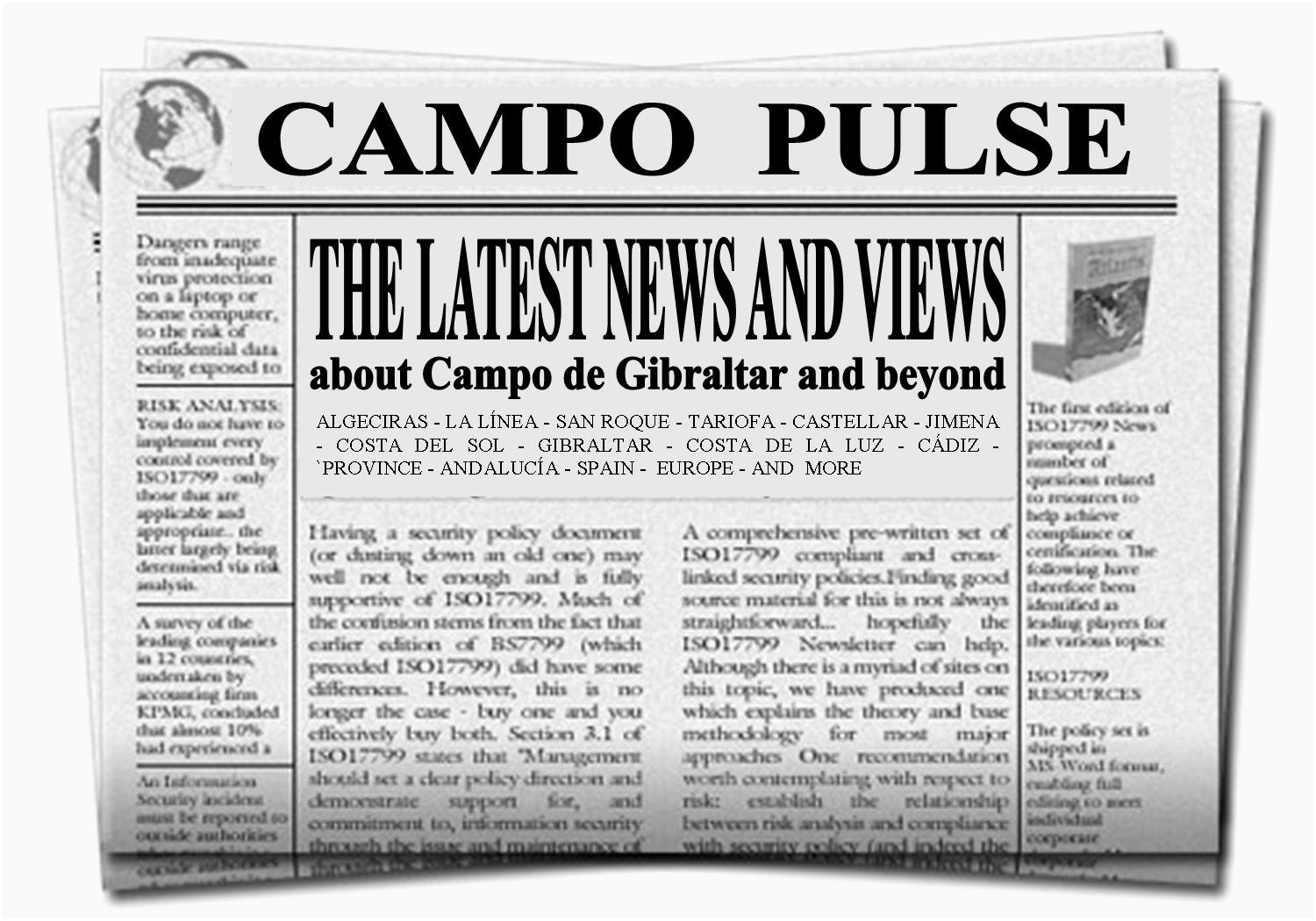 newspaper
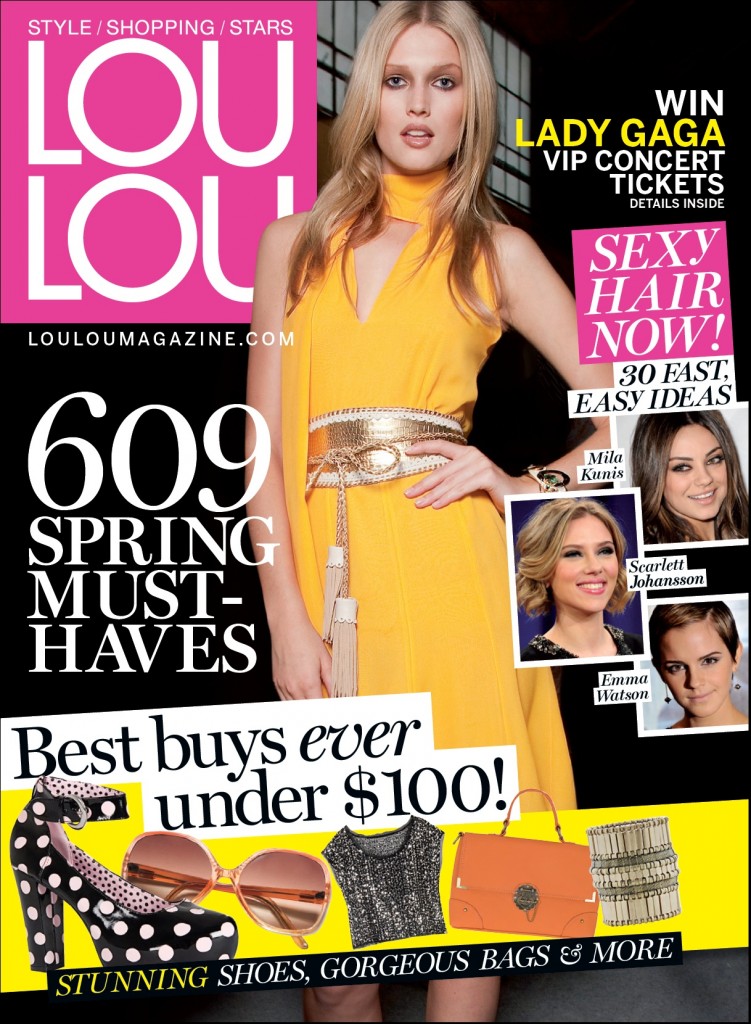 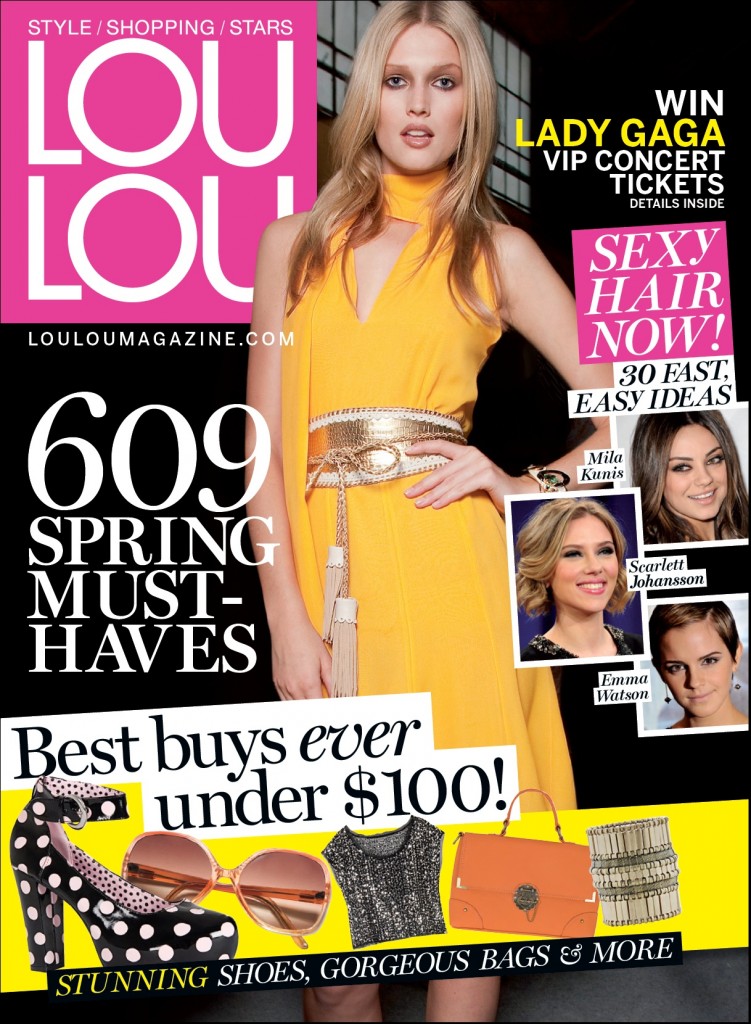 magazine
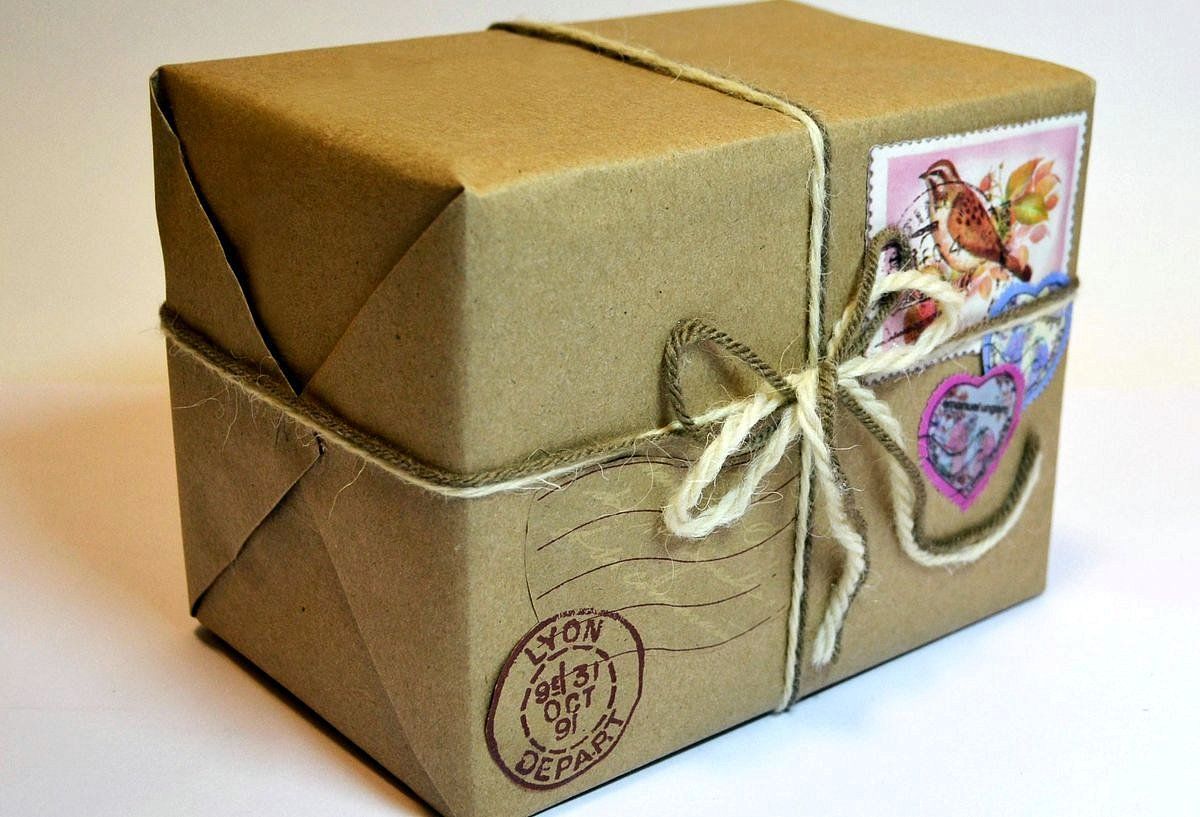 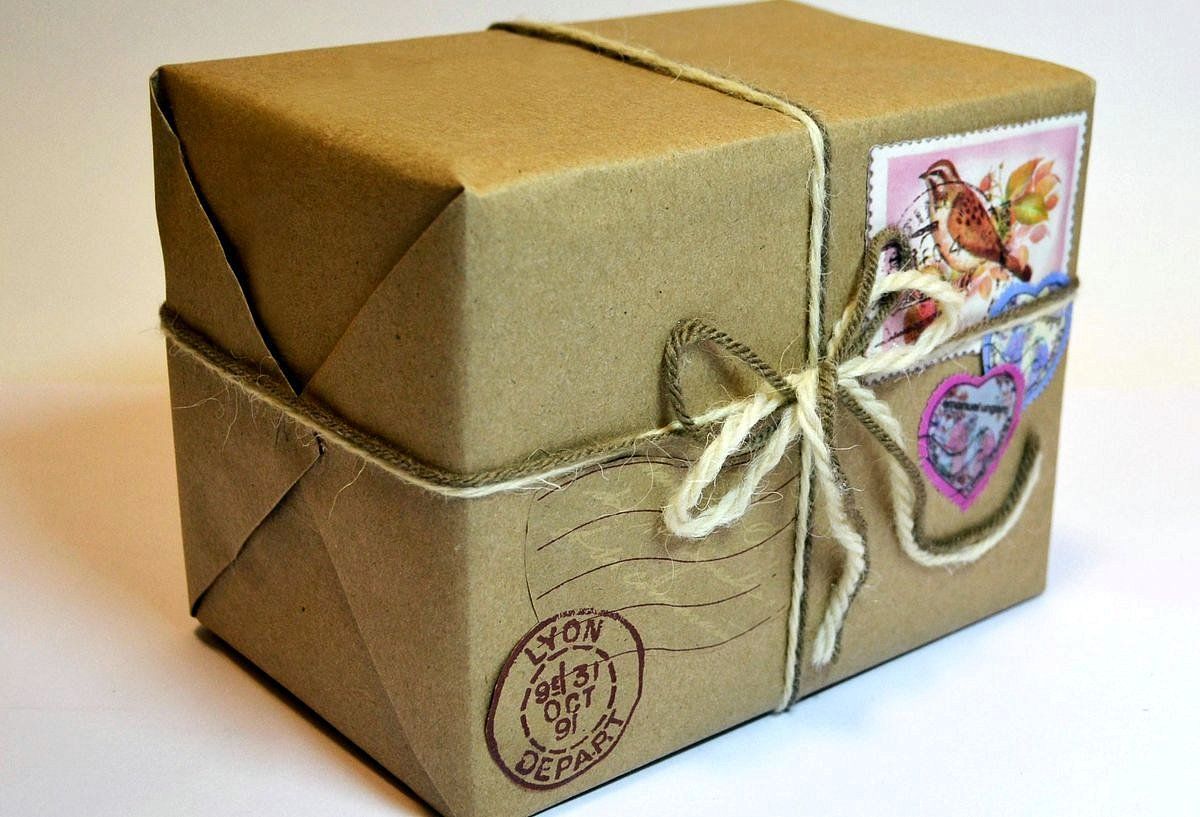 parcel
top?
or
bottom?
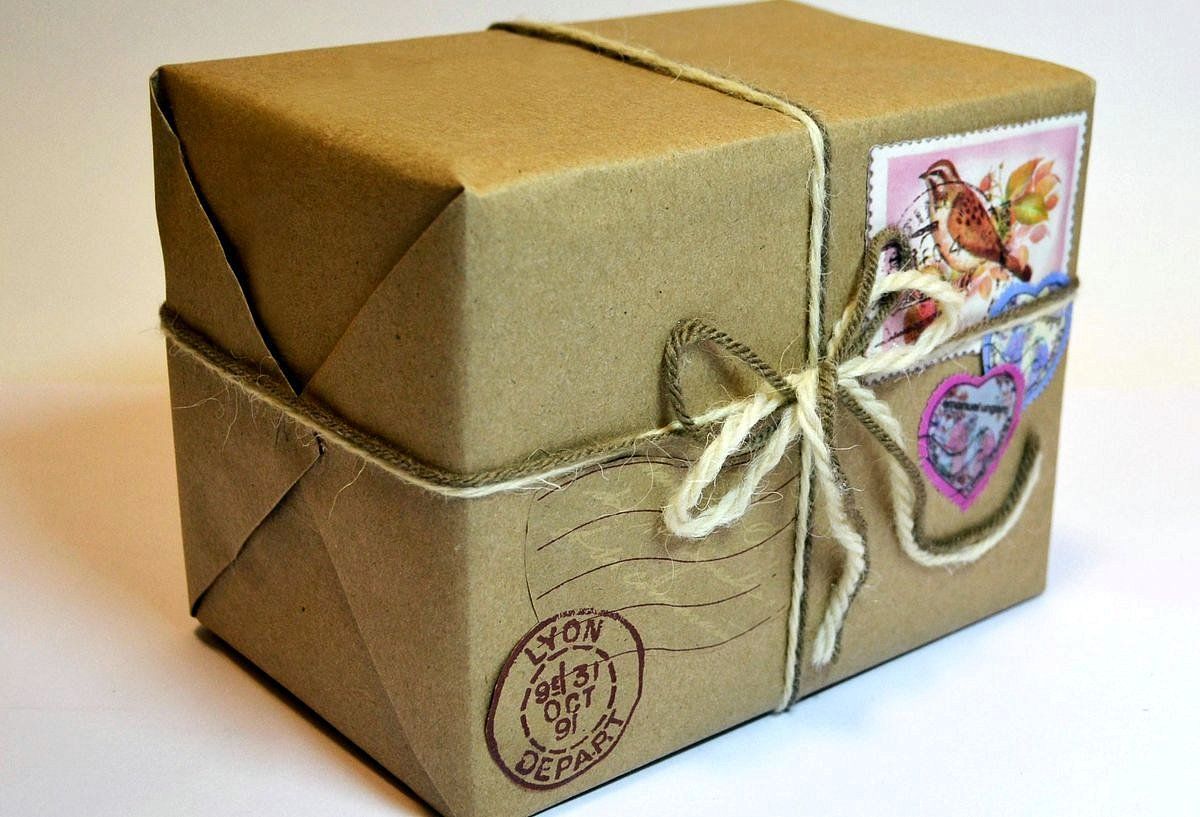 telegram
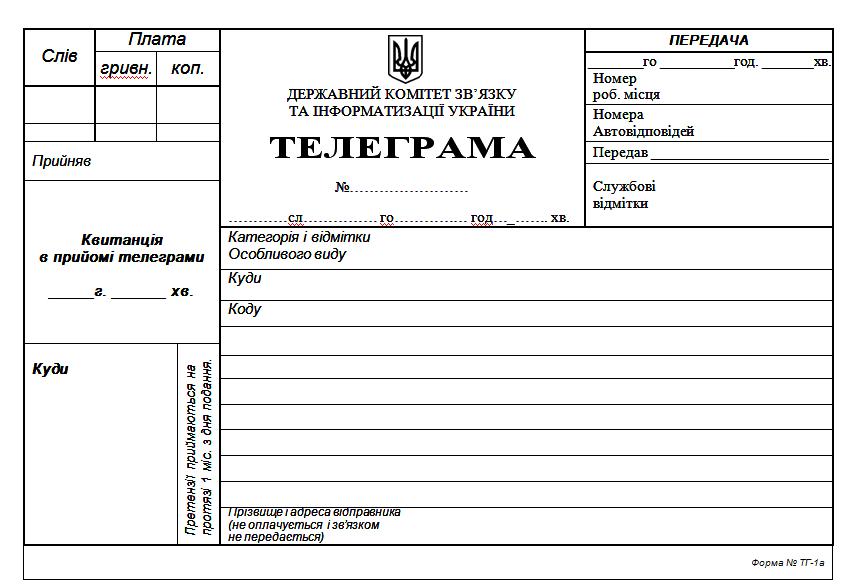 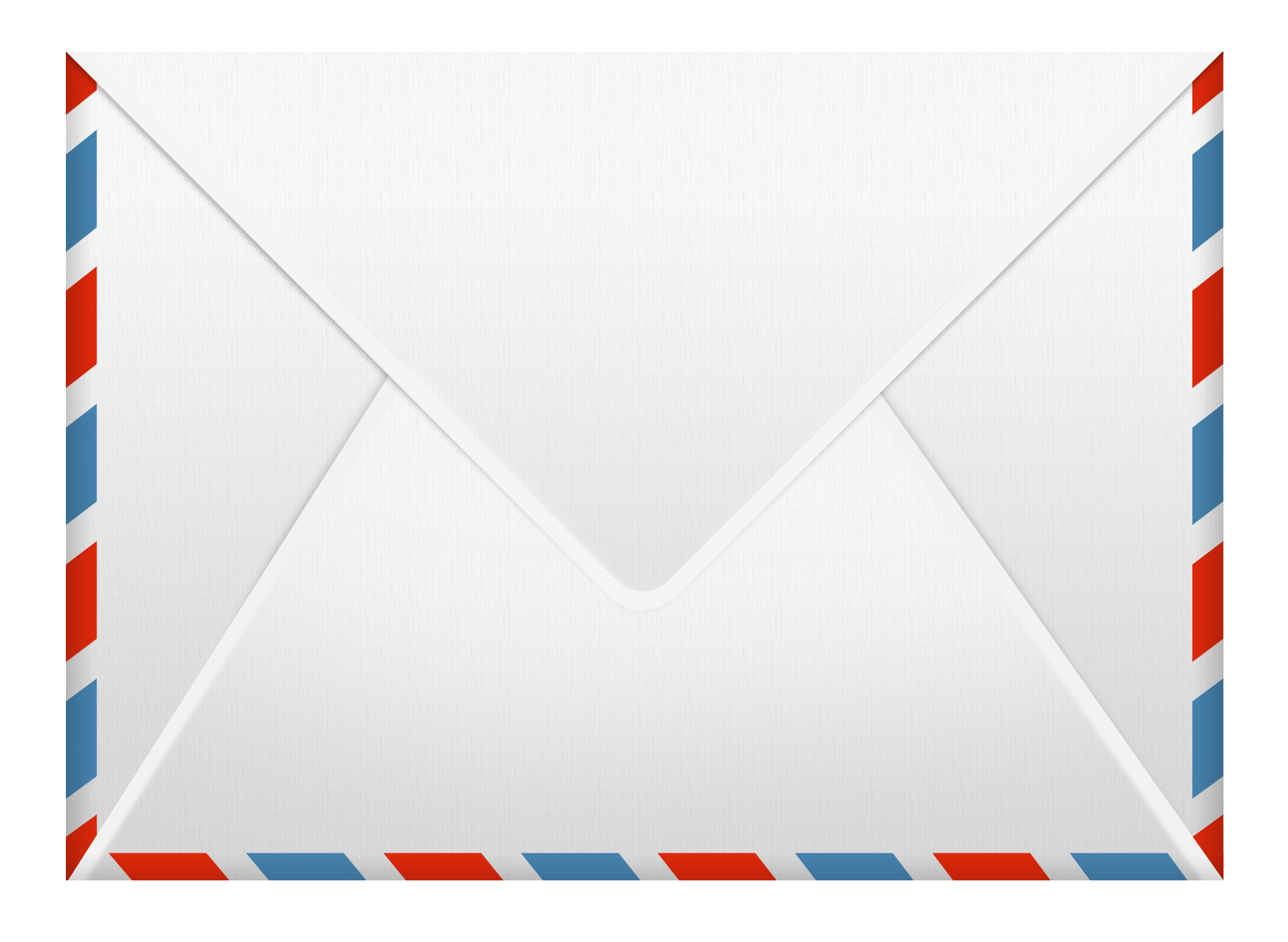 postcard
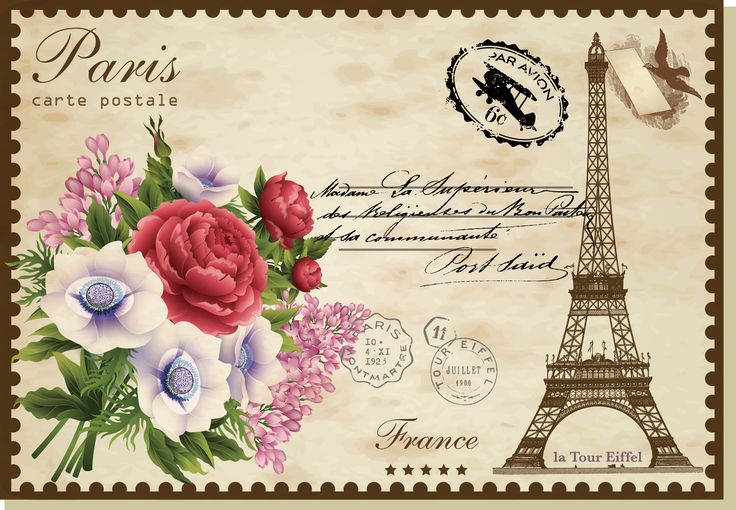 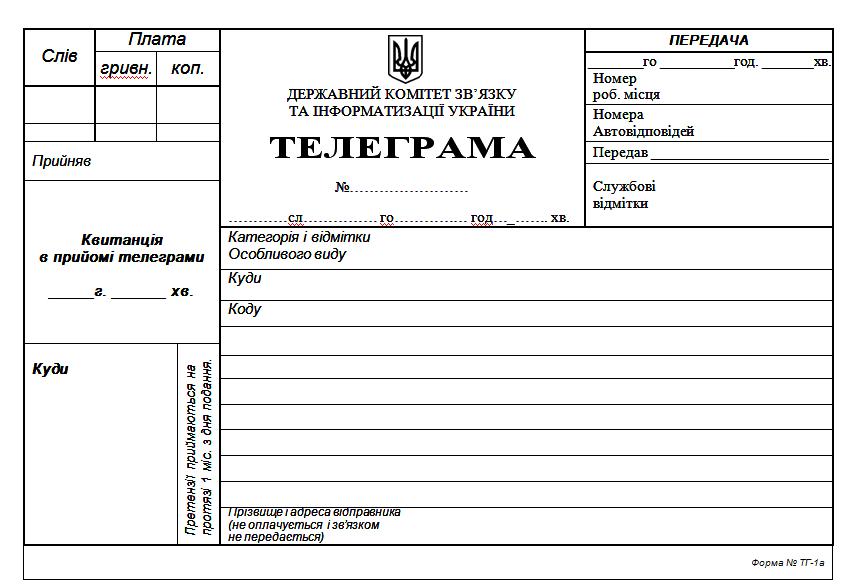 envelope
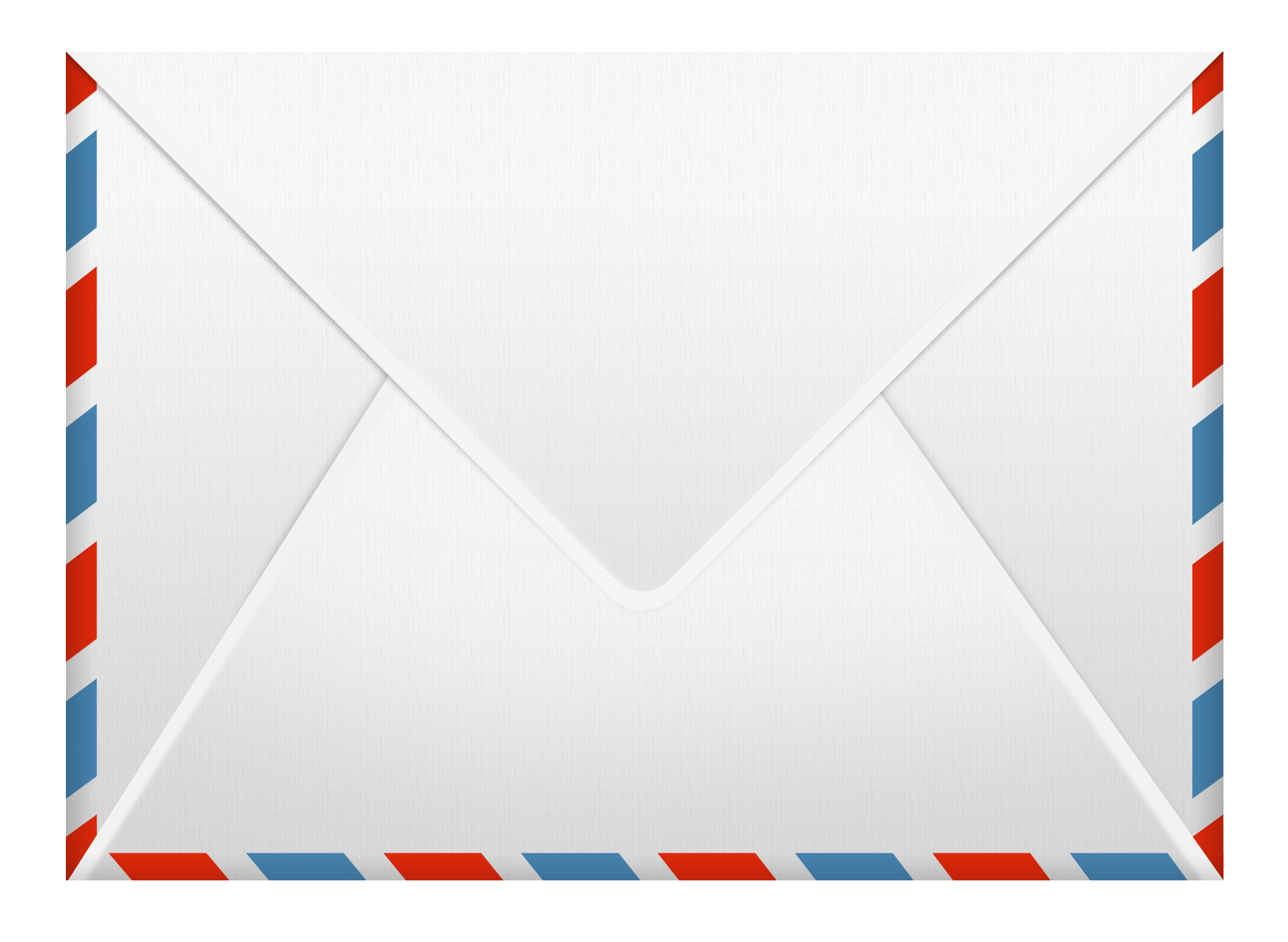 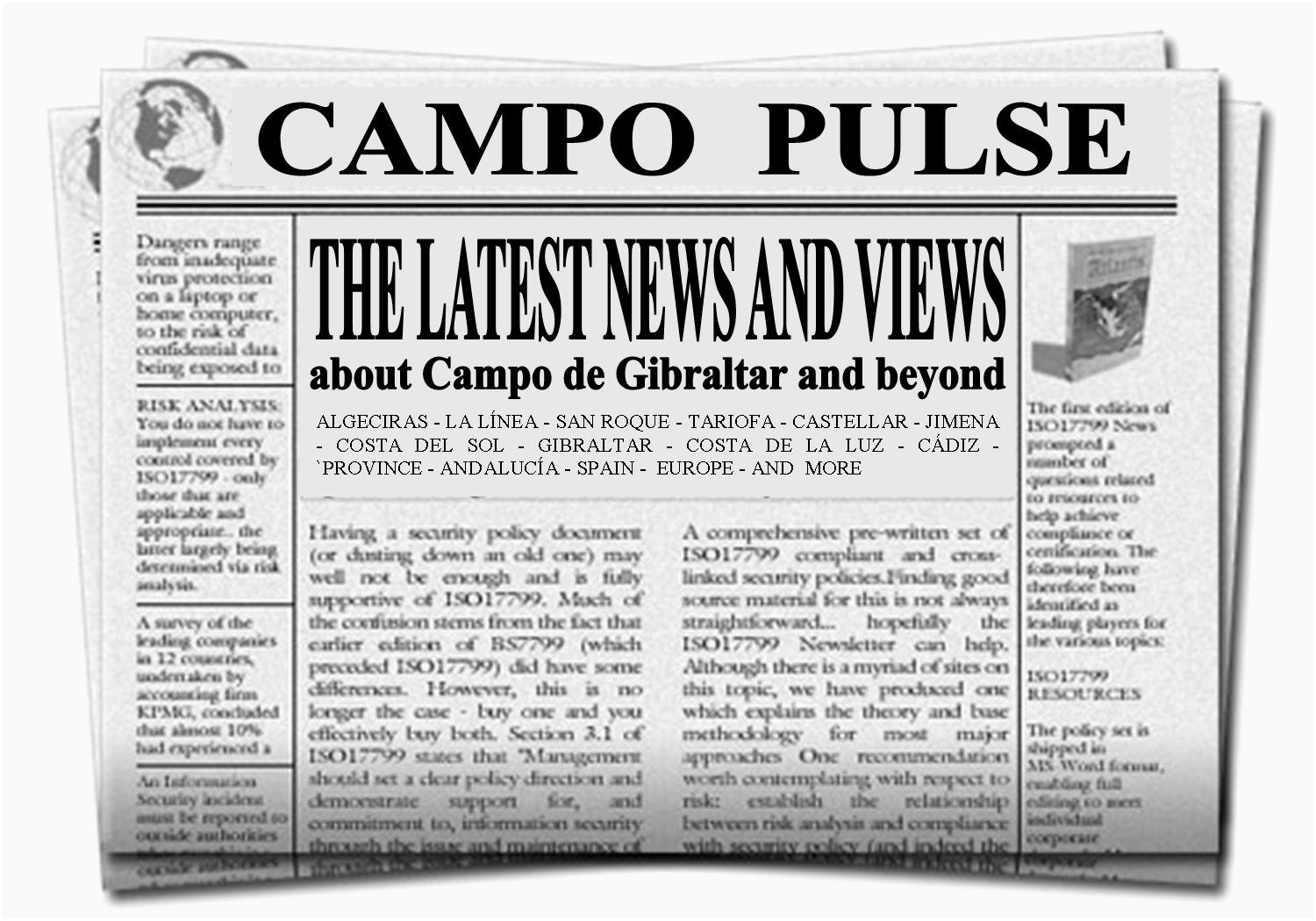 newspaper
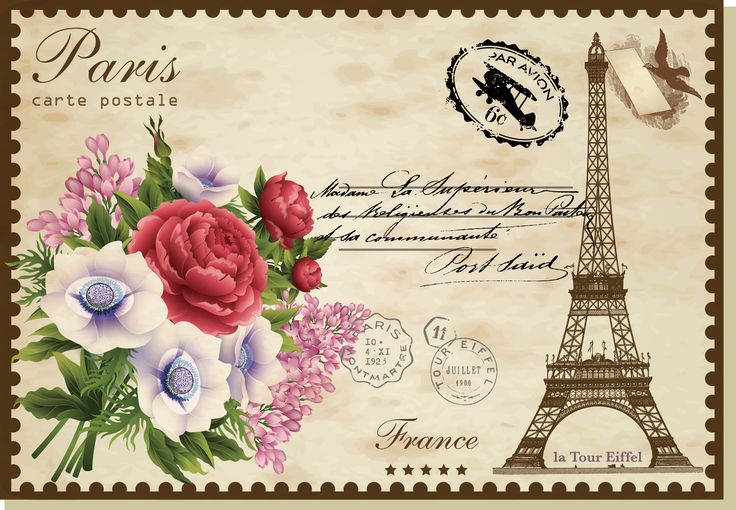 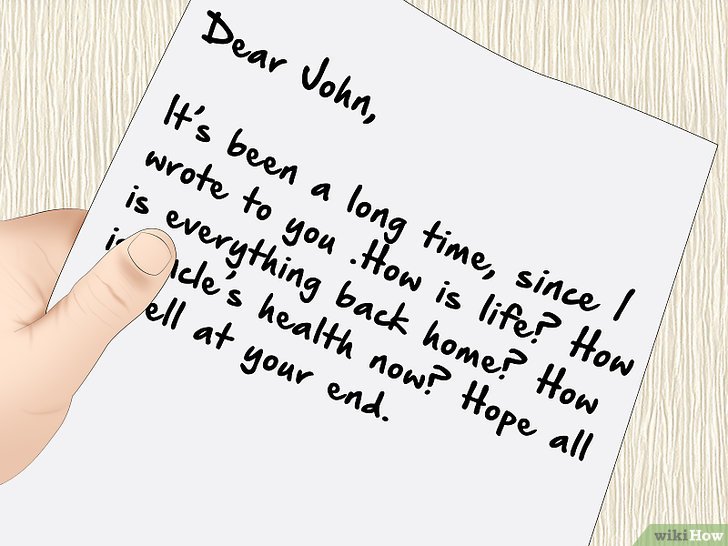 magazine
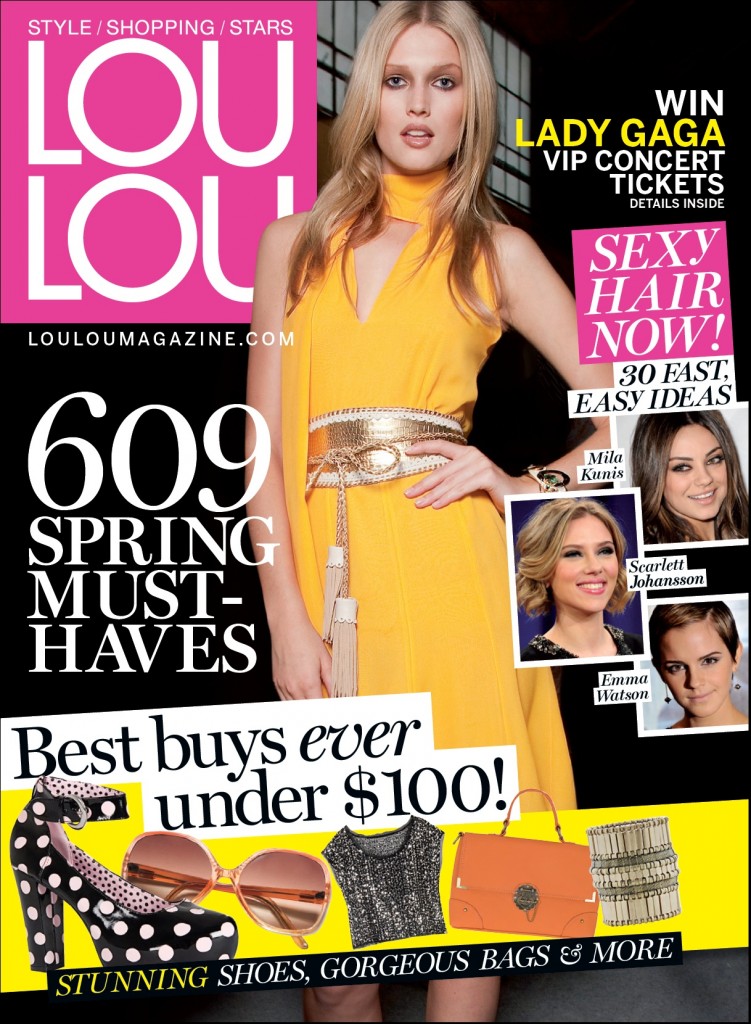 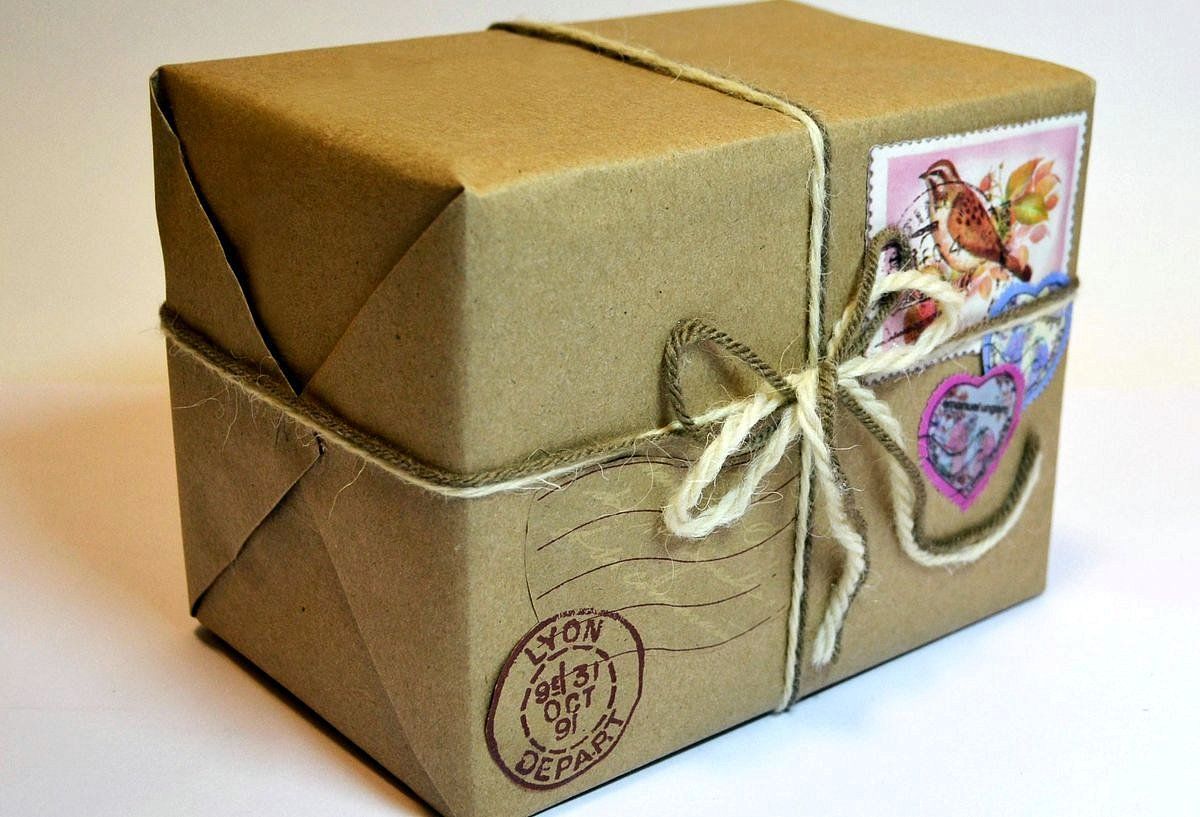 letter
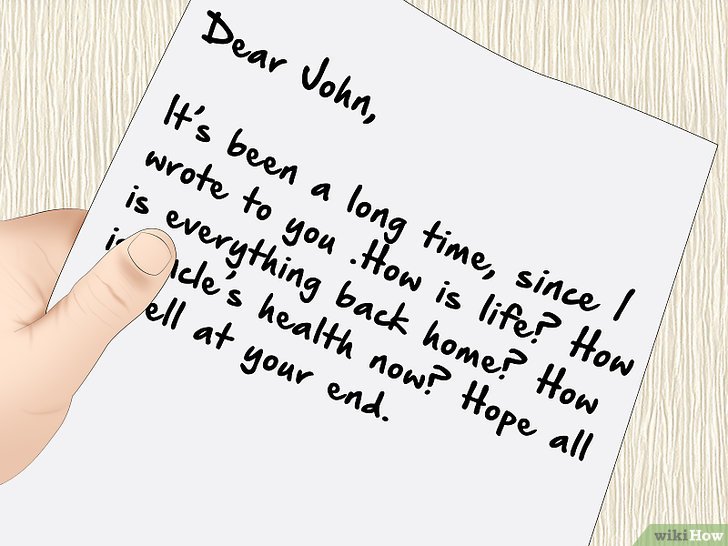 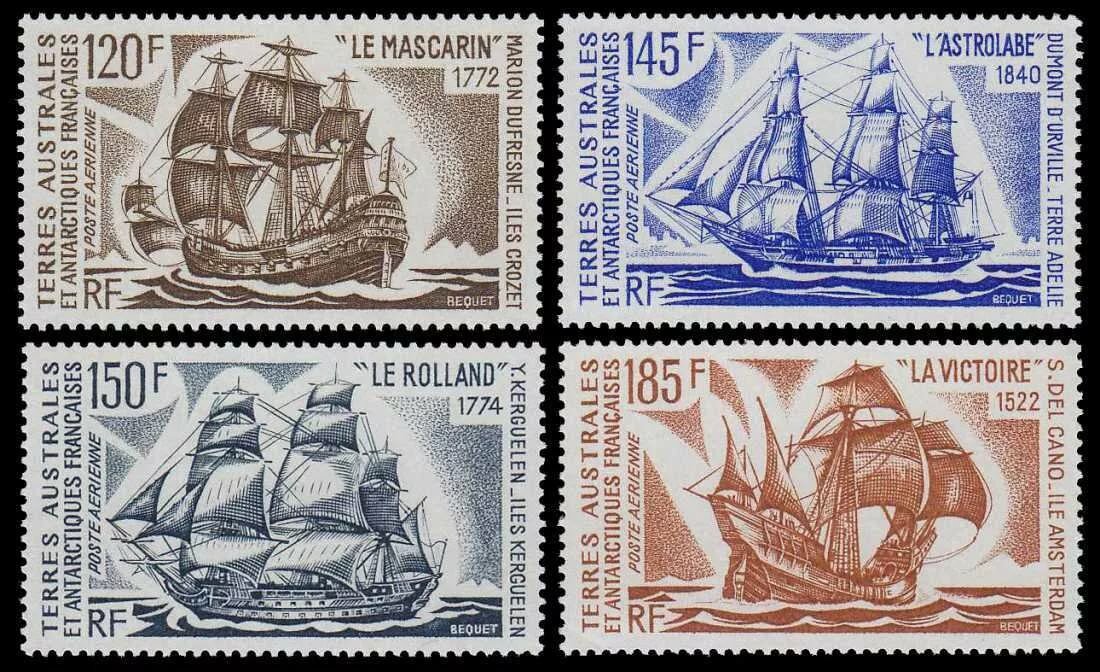 stamps
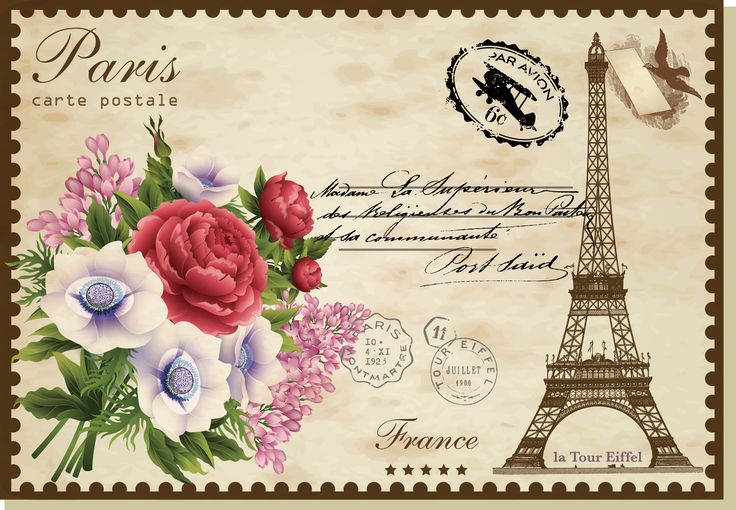 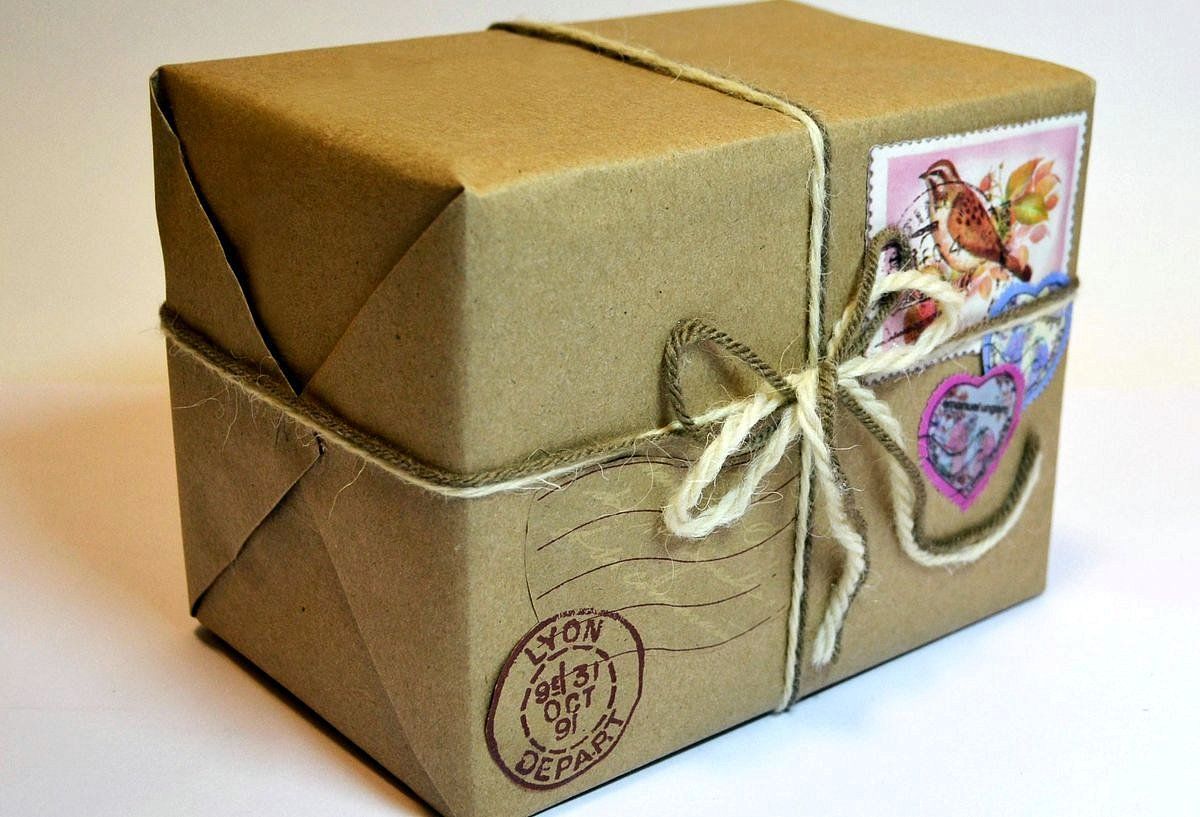 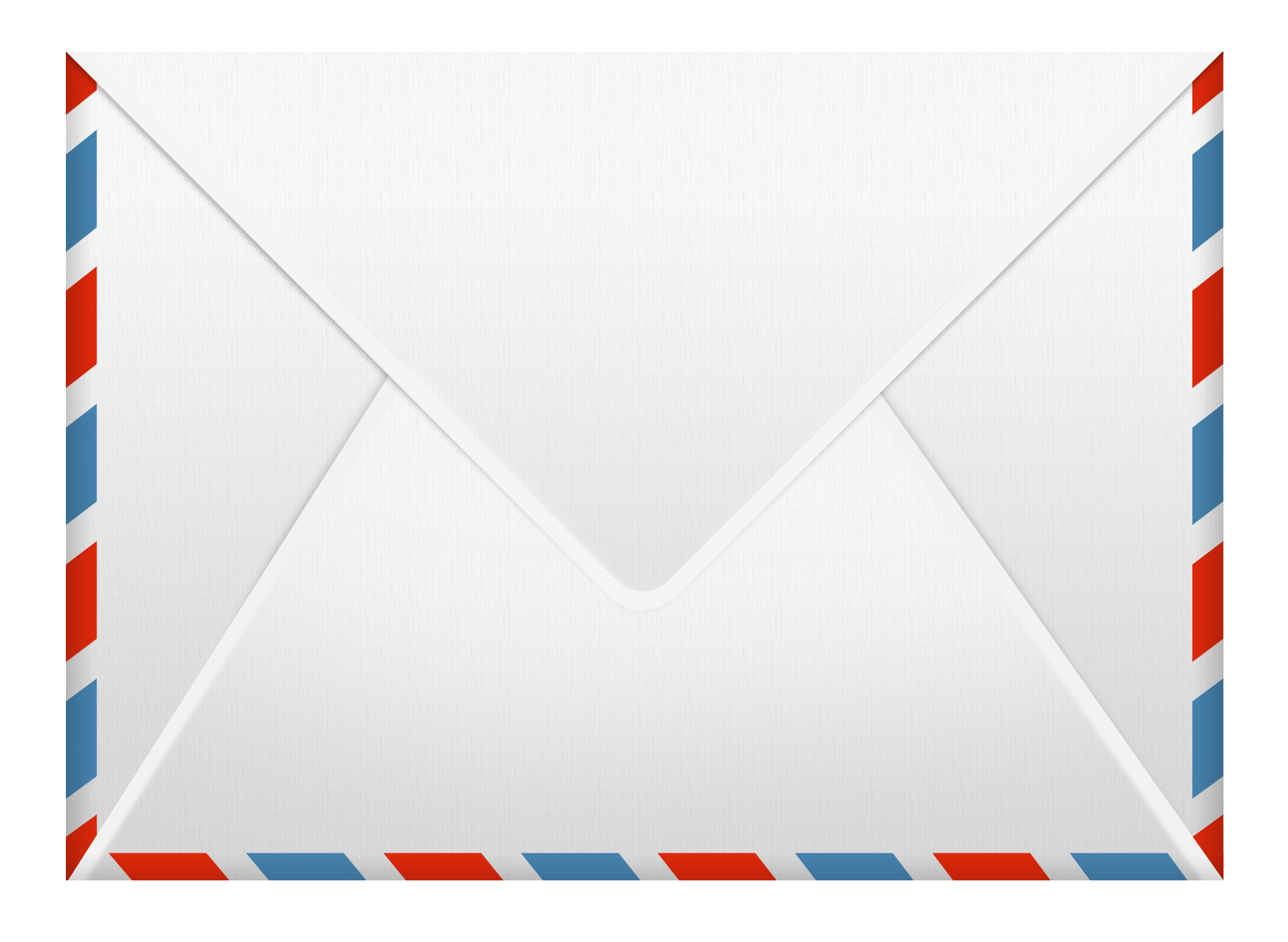 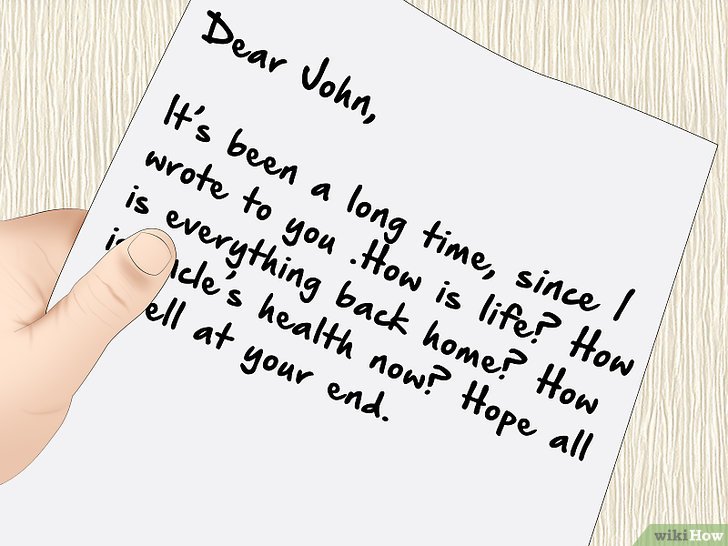 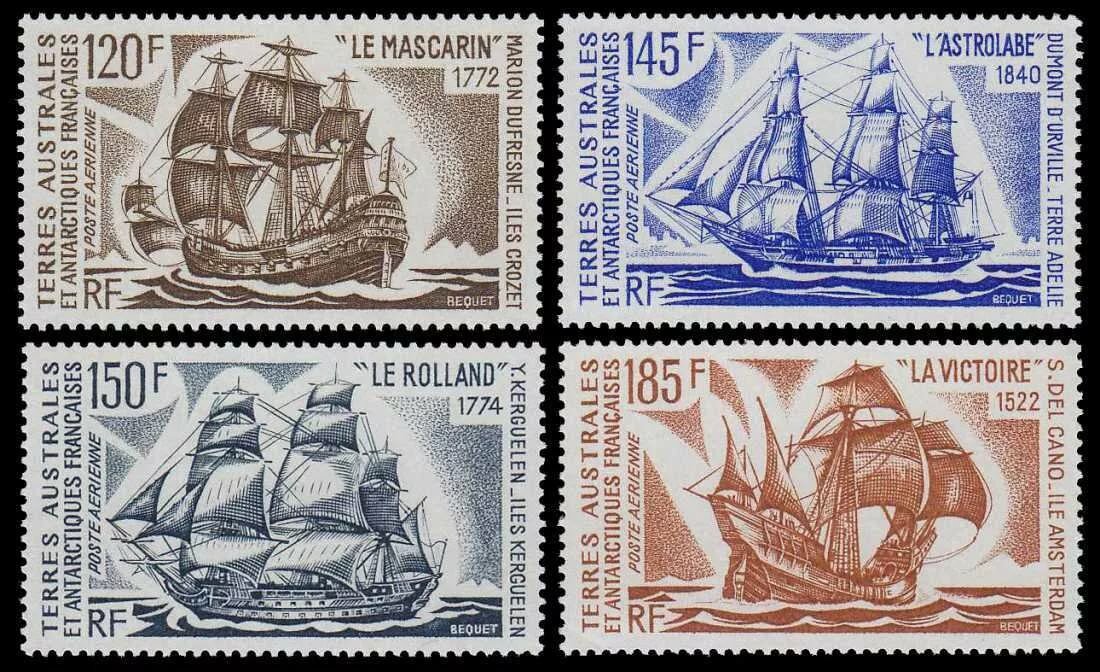 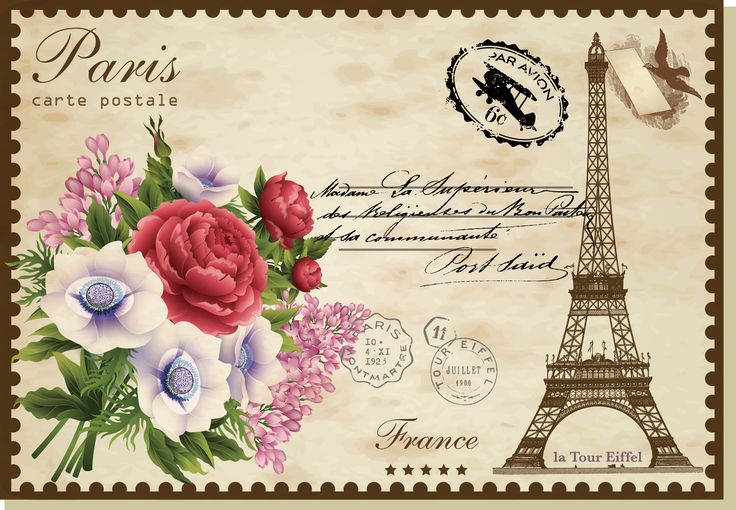 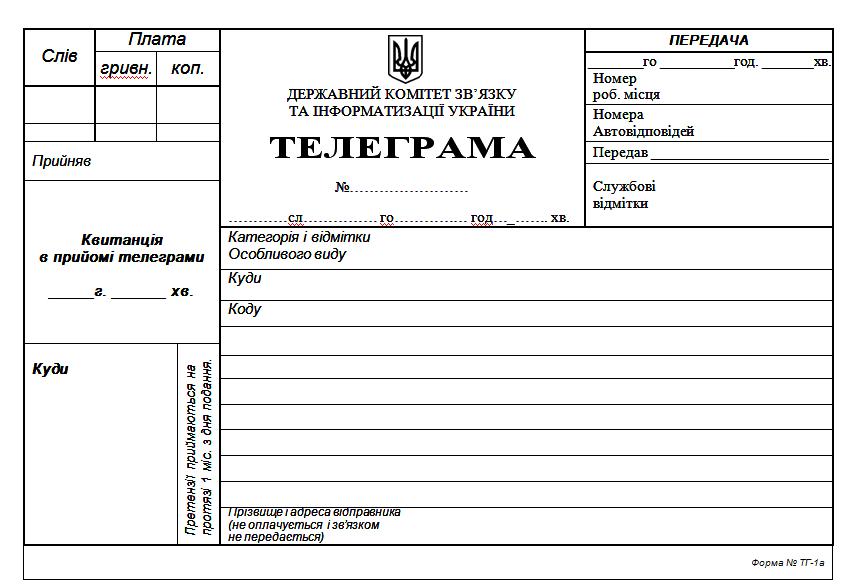 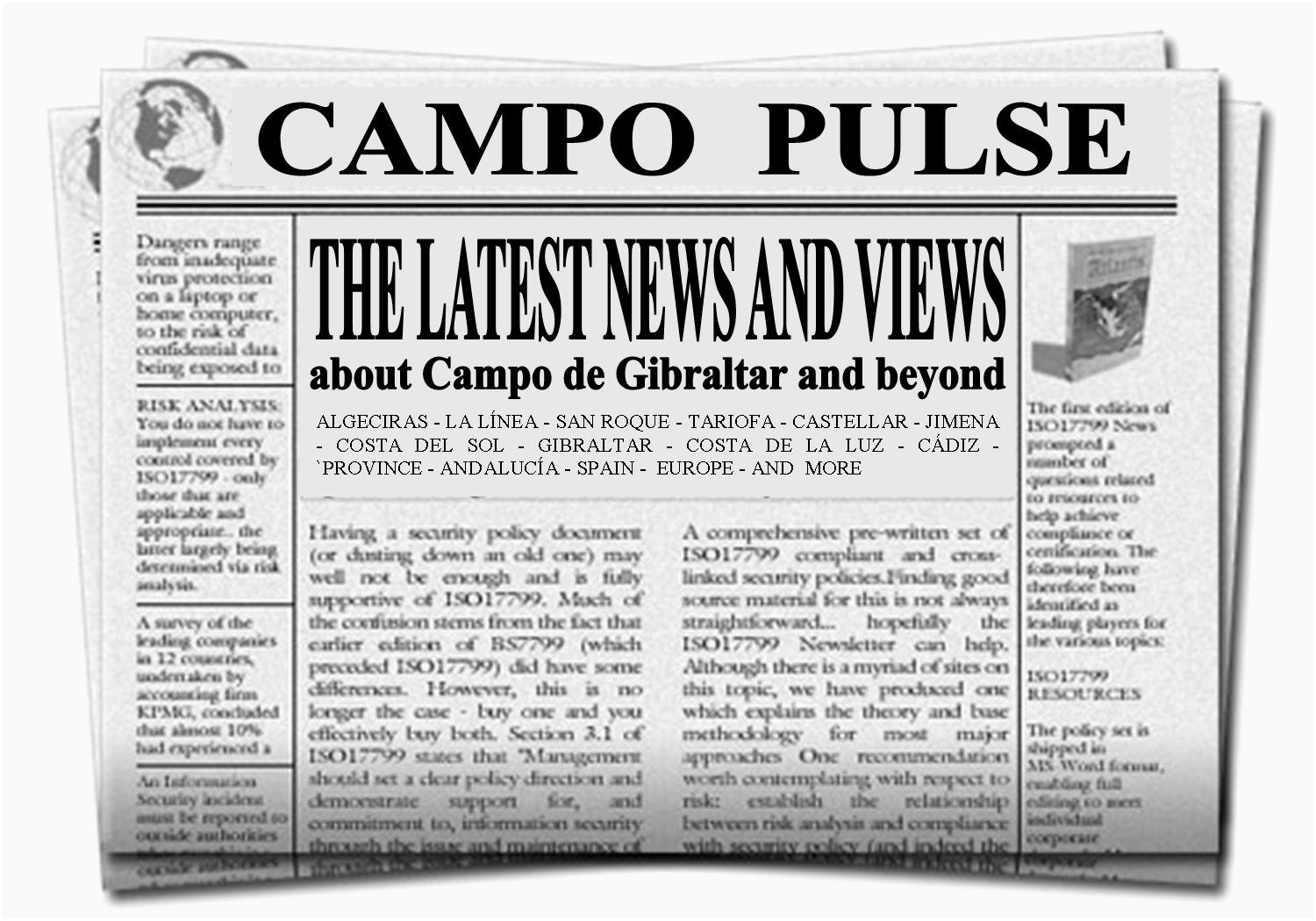 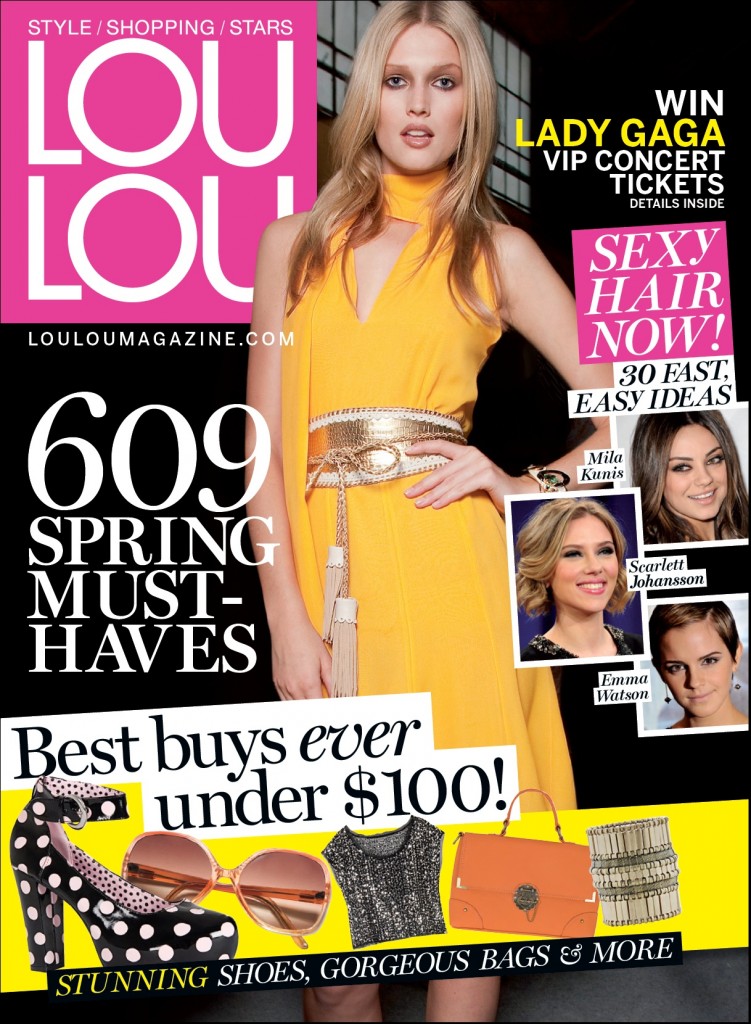 Wordbank
addressee
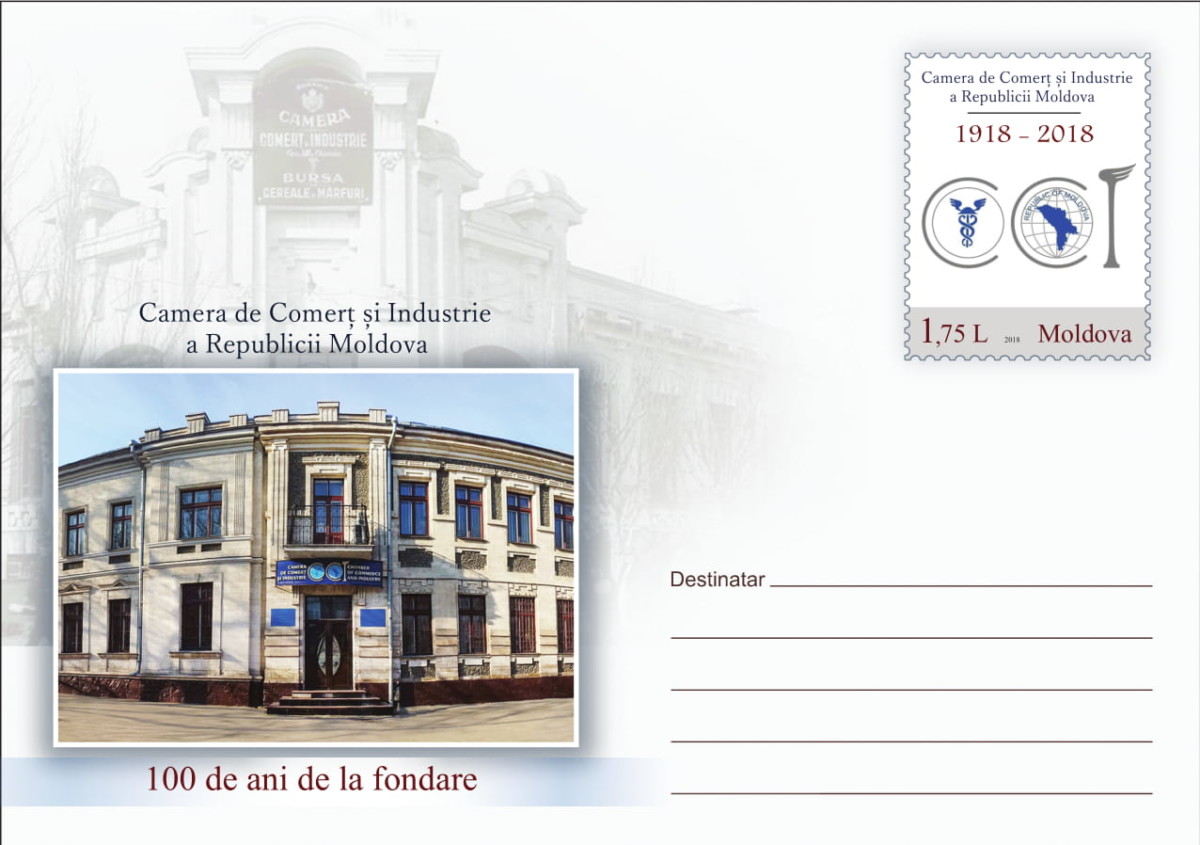 addresser
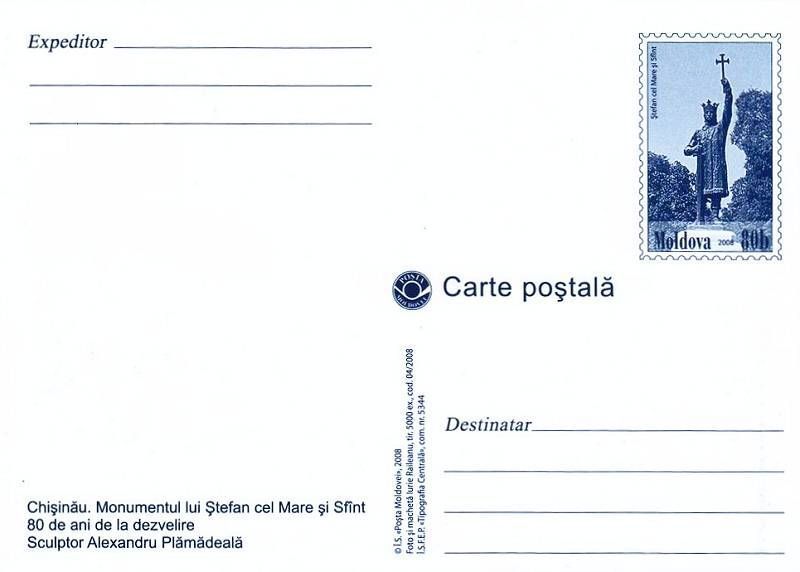 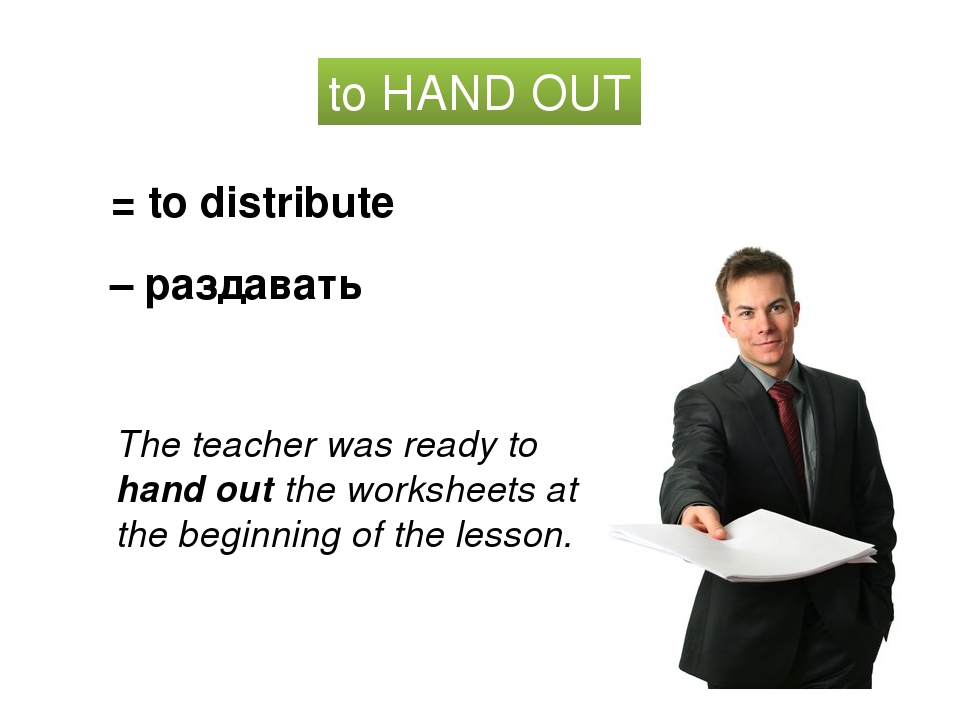 hand
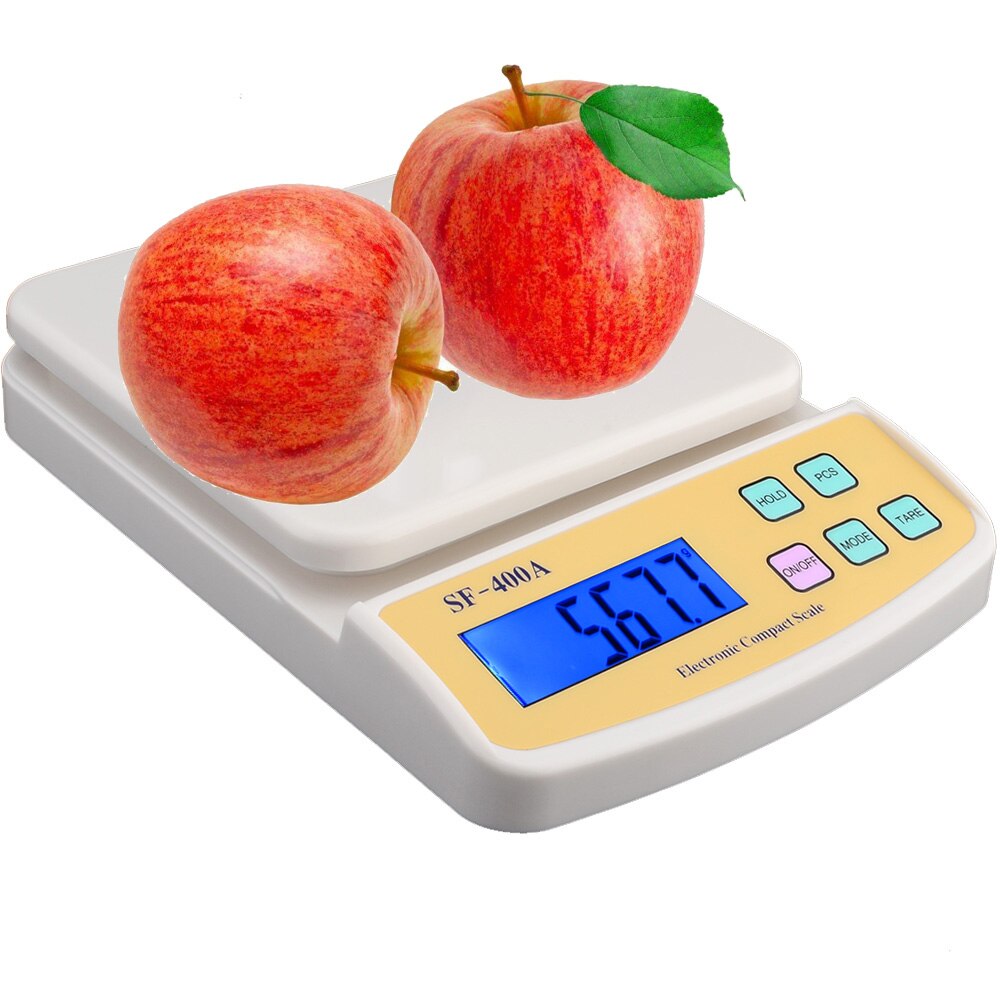 weigh
right?
left?
or
weigh
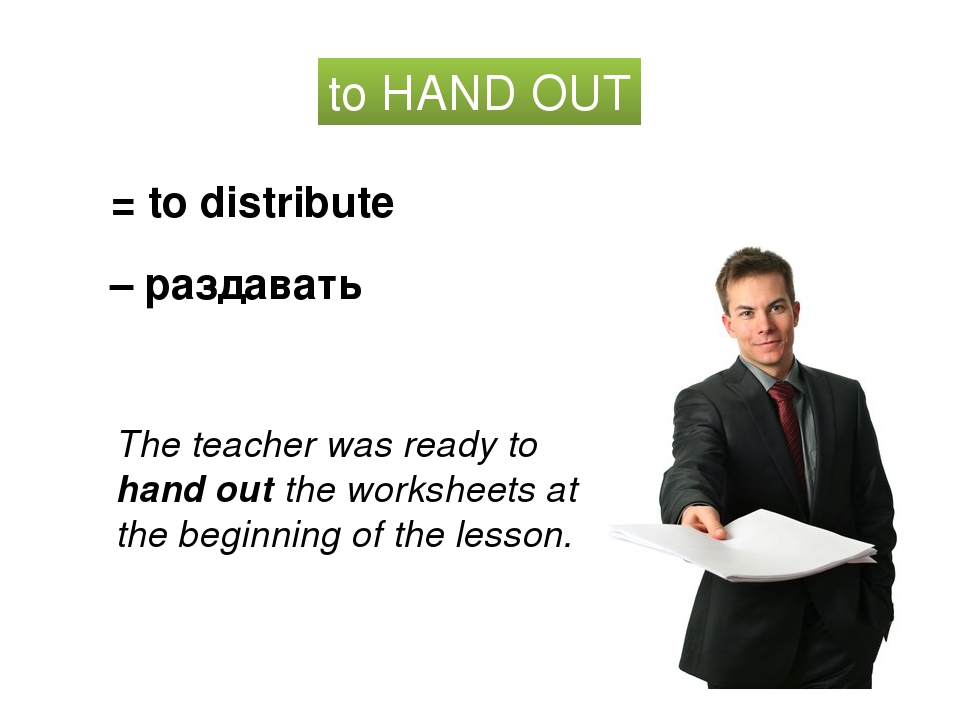 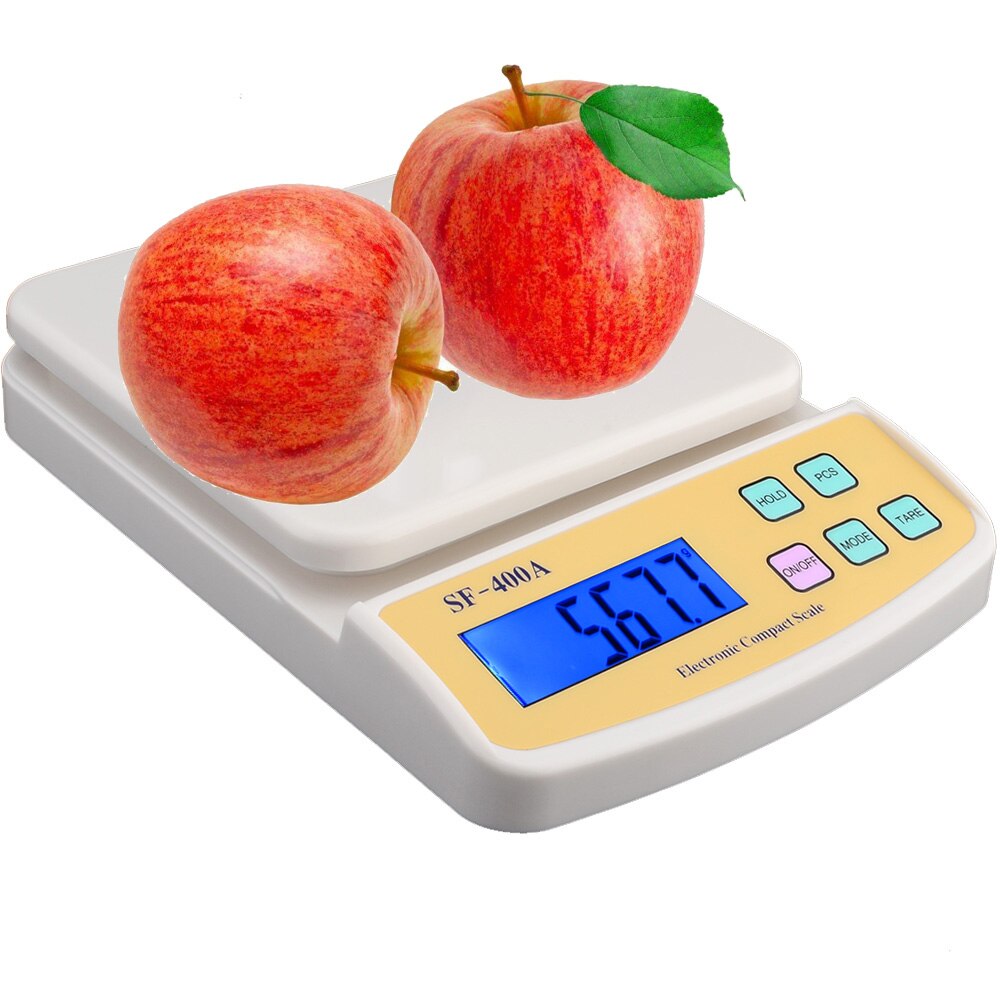 addresser
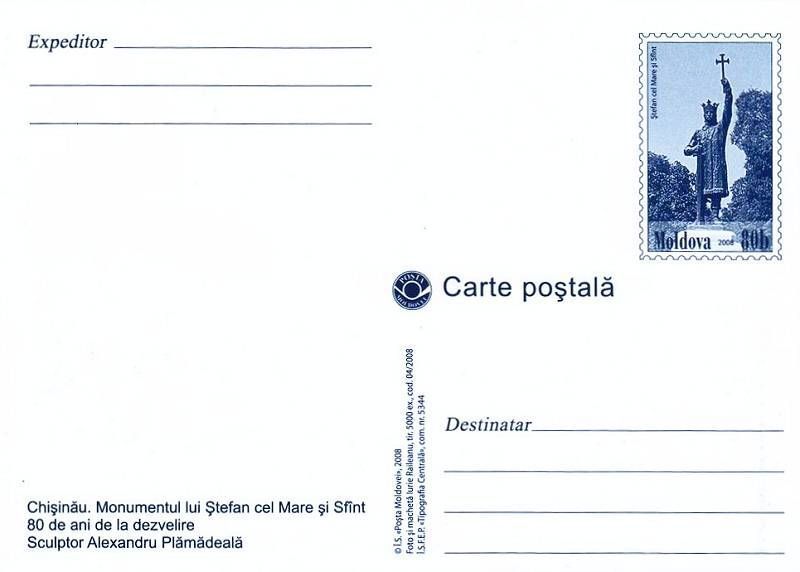 hand
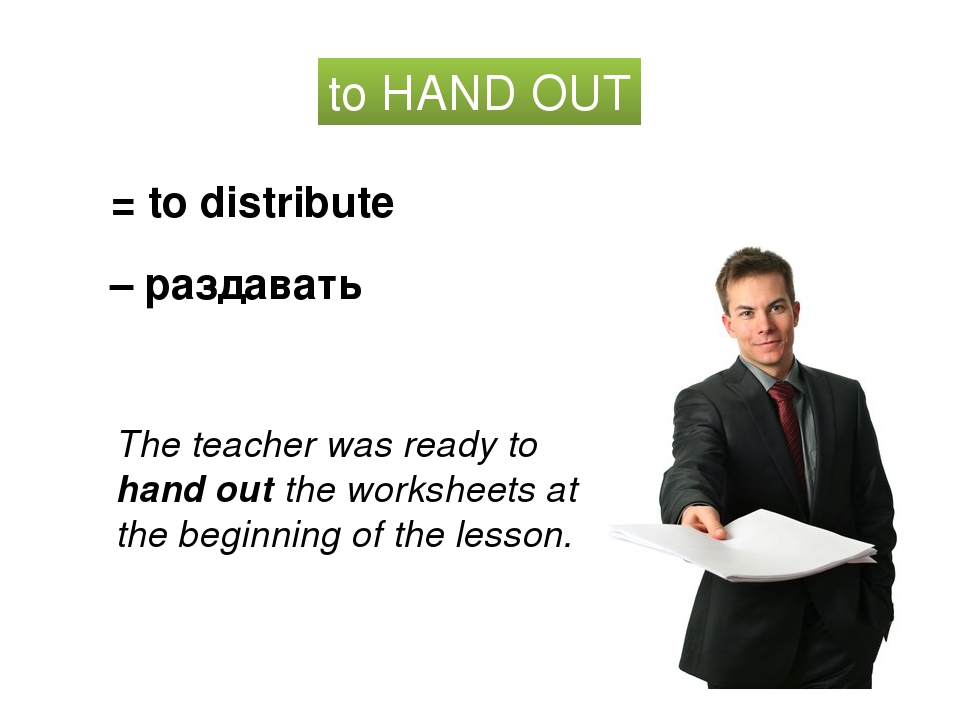 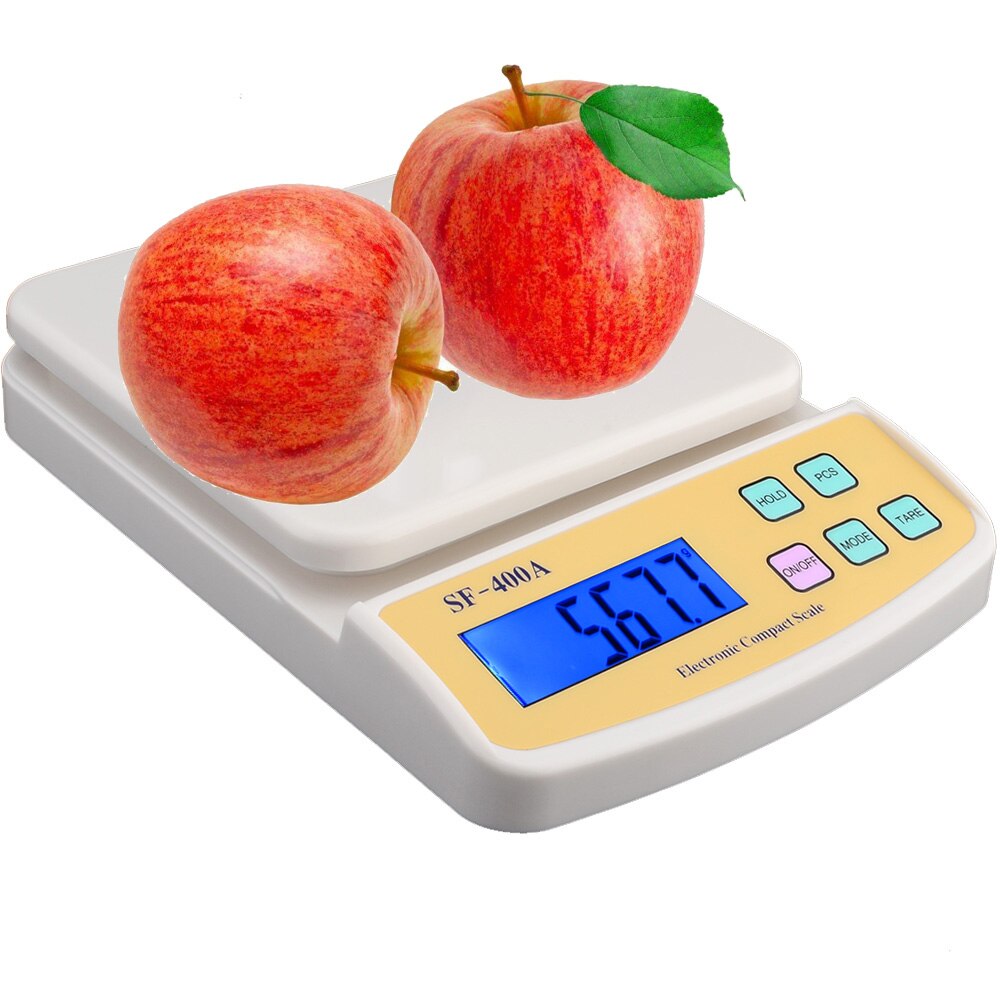 addressee
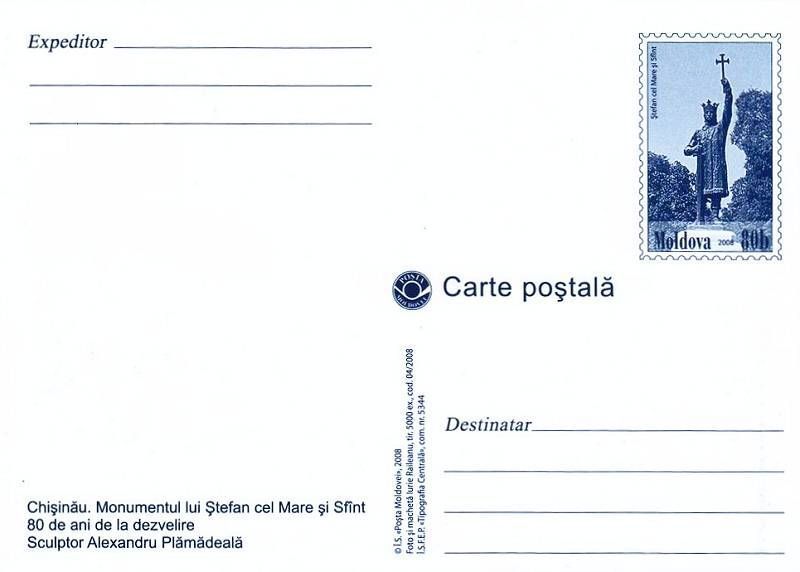 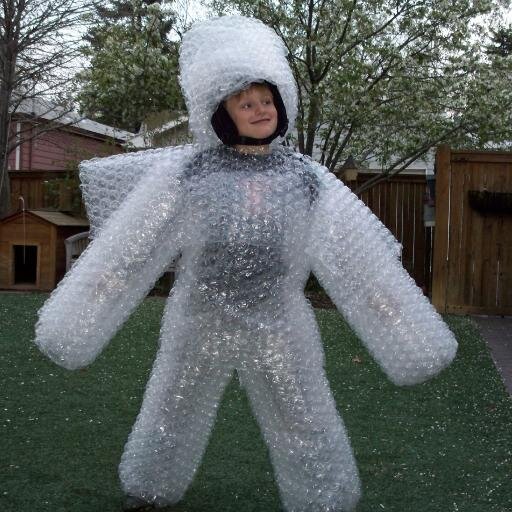 Good Job!
U.S.
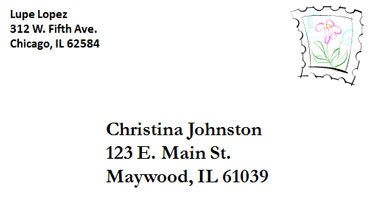 Great Britain
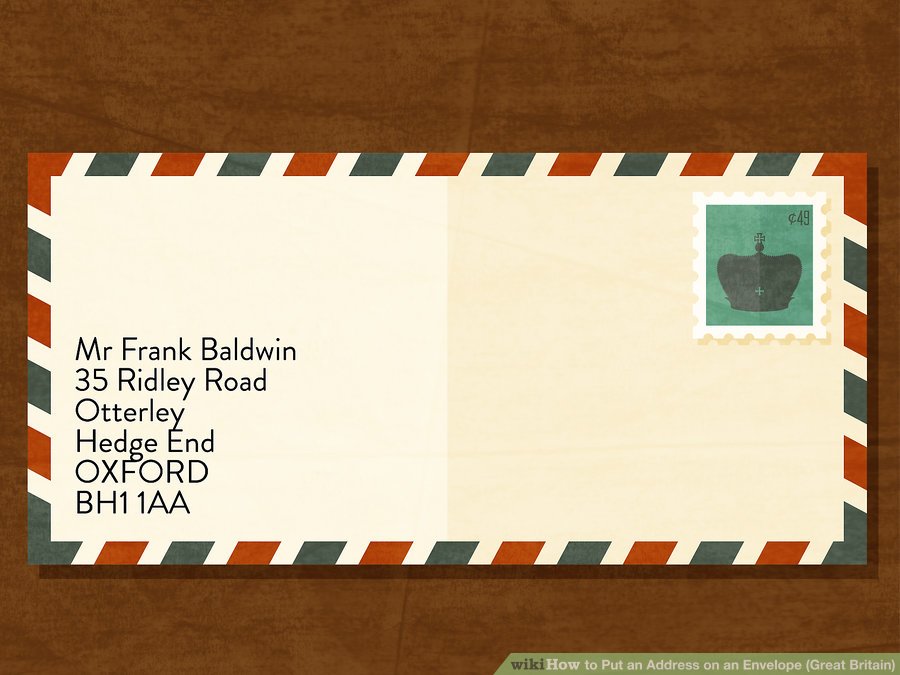 Great Britain
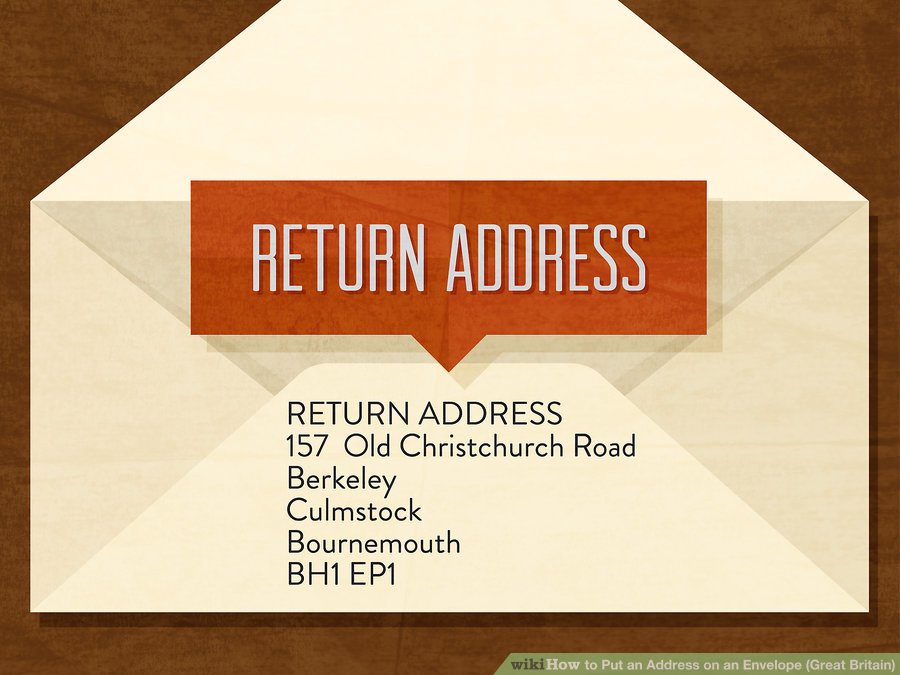 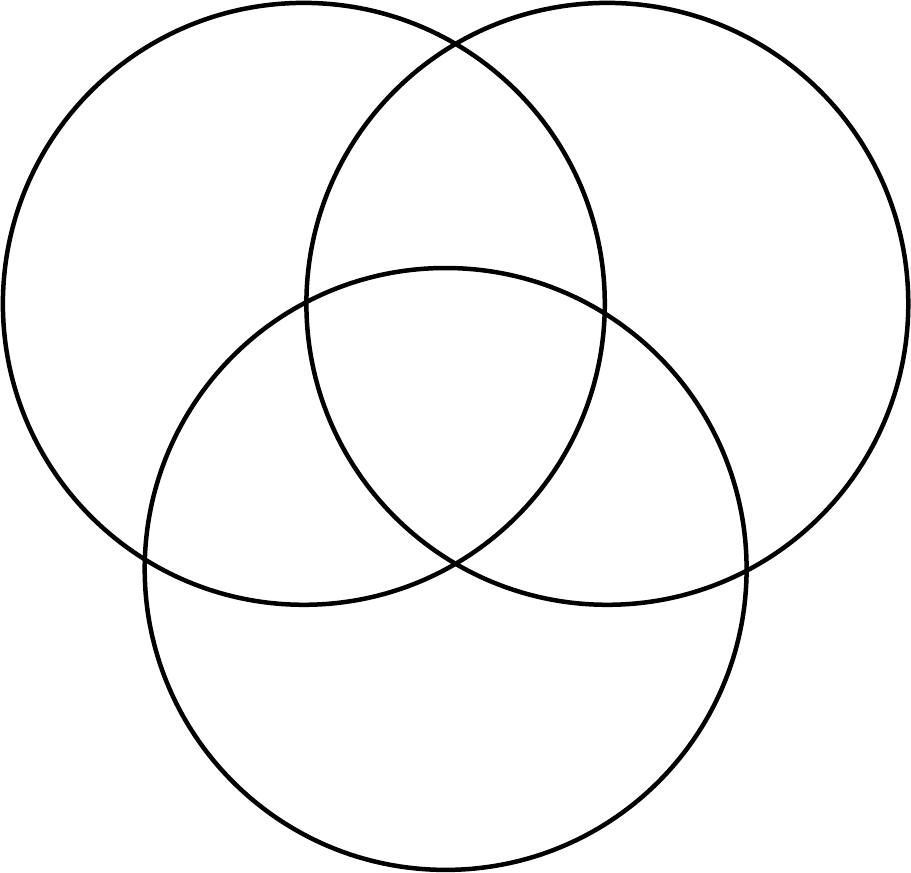 Great Britain
The USA
Moldova
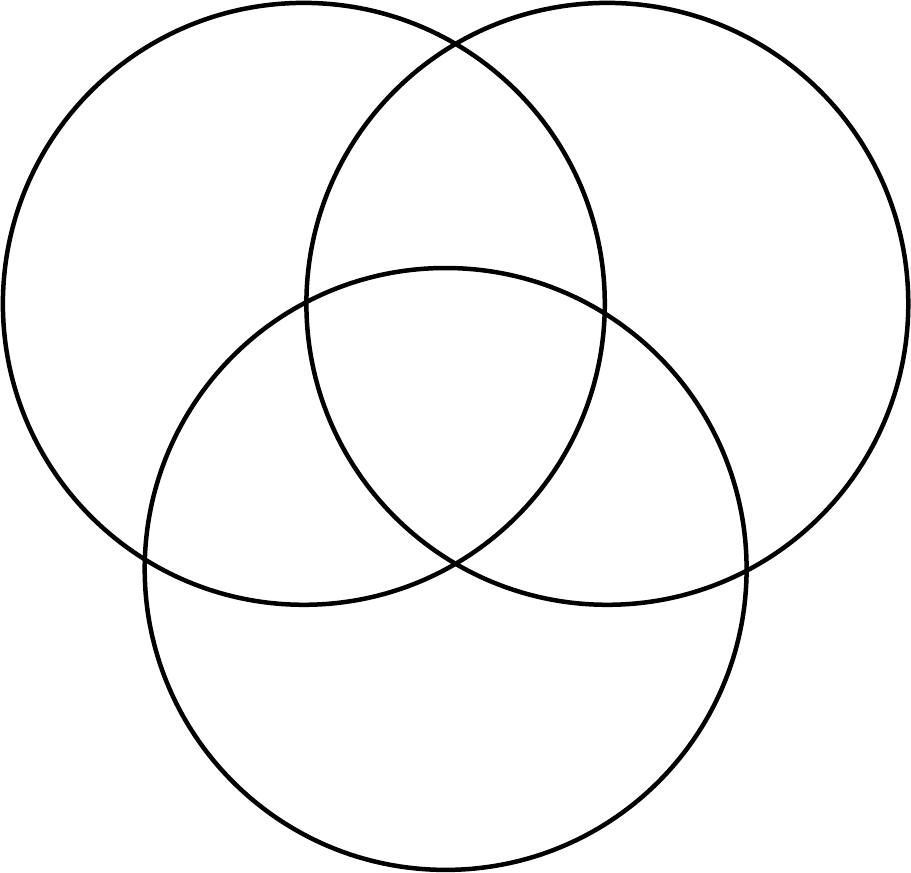 Great Britain
The USA
The return address is written on the back side of the envelope.
Moldova
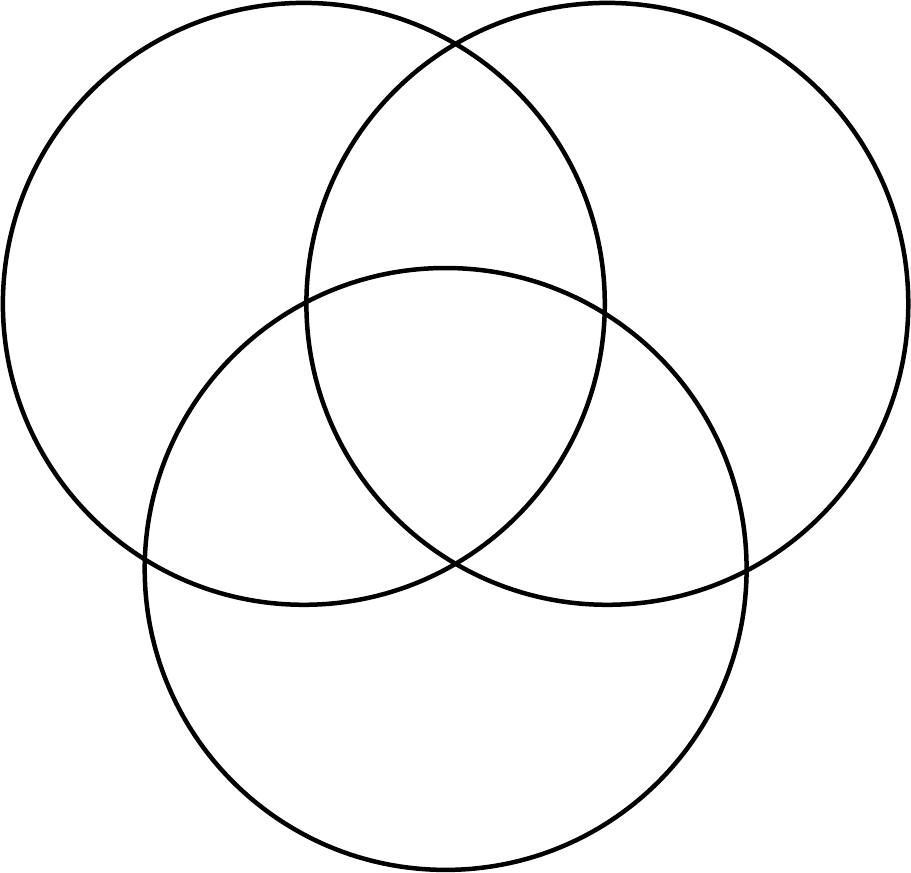 The USA
Great Britain
The addressee and the addresser’s addresses are both written on the back side of the envelope.
The return address is written on the back side of the envelope.
Moldova
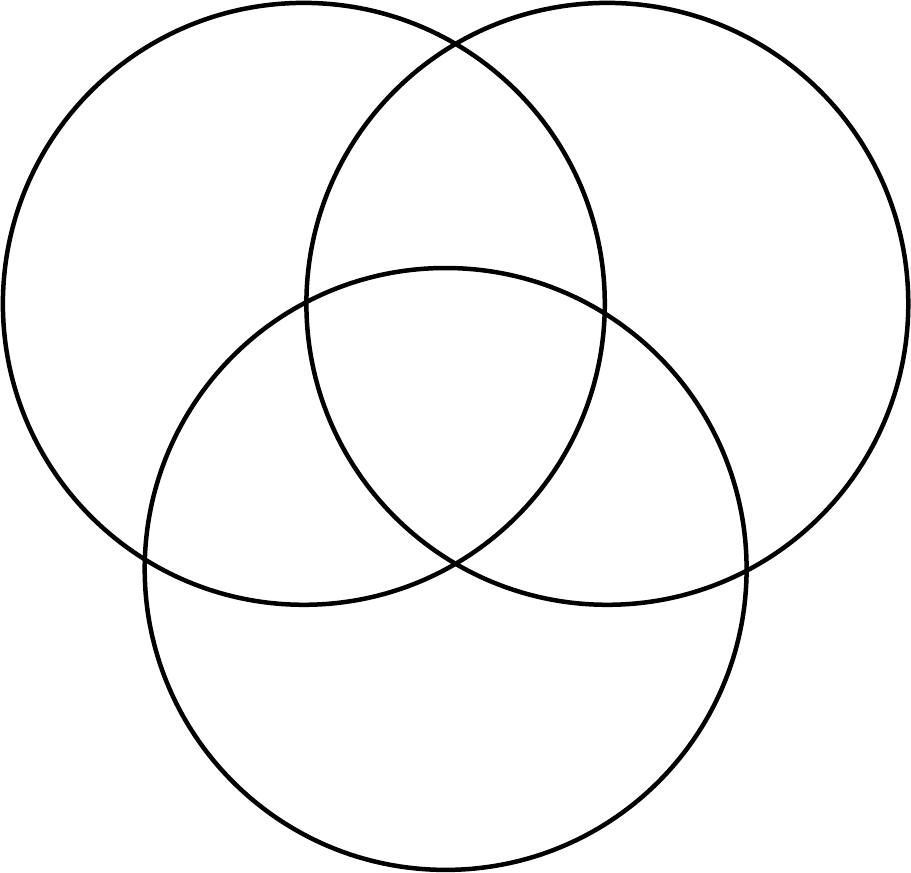 The USA
Great Britain
The addressee and the addresser’s addresses are both written on the back side of the envelope.
All the envelopes have stamps on.
The return address is written on the back side of the envelope.
Moldova